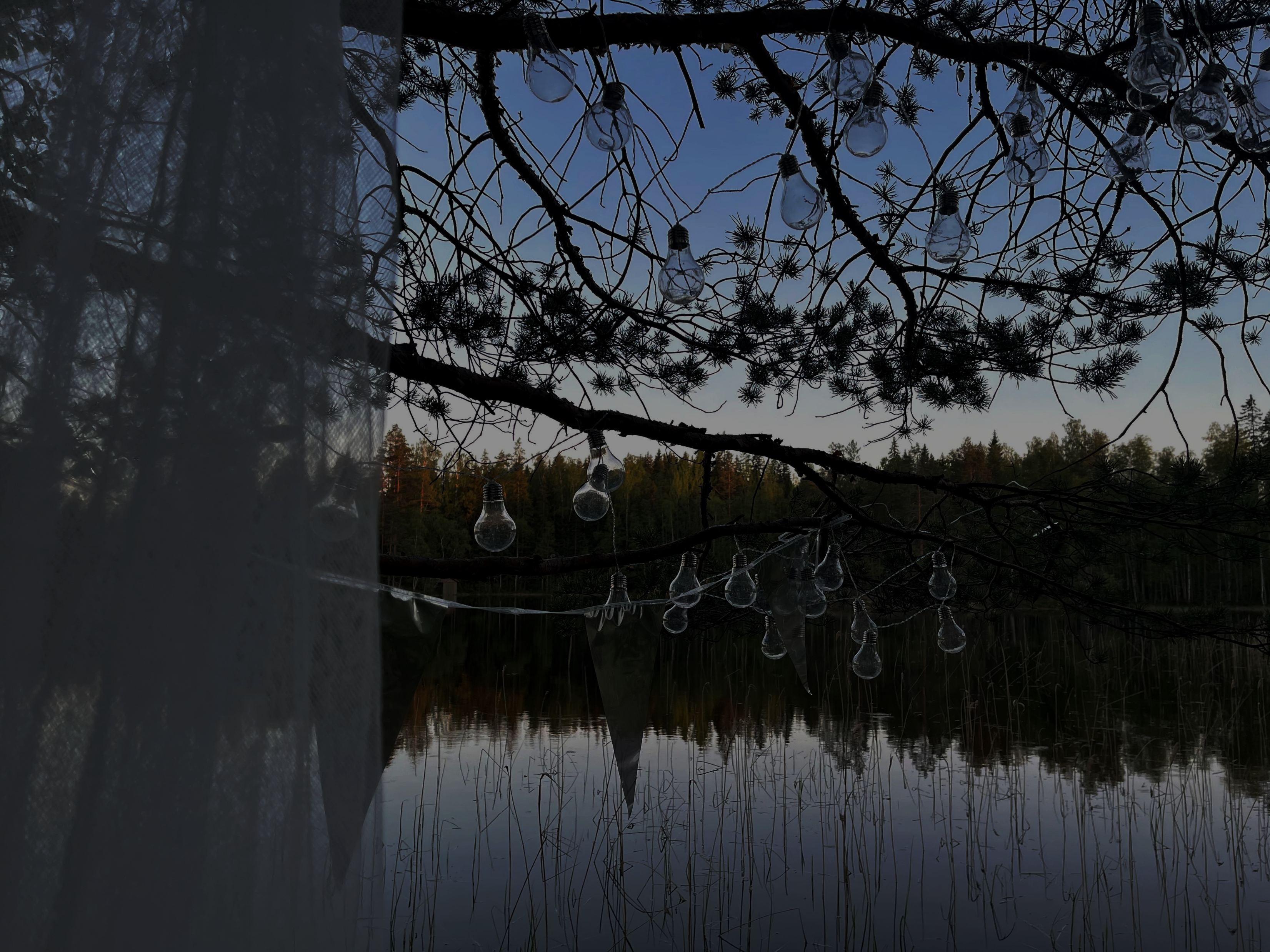 HOTELLI ELÄMYS SUOMI
VASTUULLISET TEKOMME
YMPÄRISTÖVASTUU
SOSIAALINEN VASTUU
TALOUDELLINEN VASTUU
Sitoudumme liiketoiminnan kehittämistoimenpiteisiin ja harkittuun kasvuun.
Inhimillisiä tekojamme yhdenvertaisuuden ja tasa-arvon 
eteen
Tekojamme yhteisen ympäristömme hyväksi.
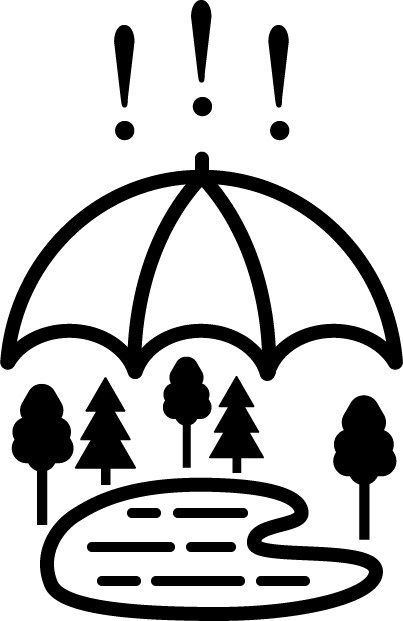 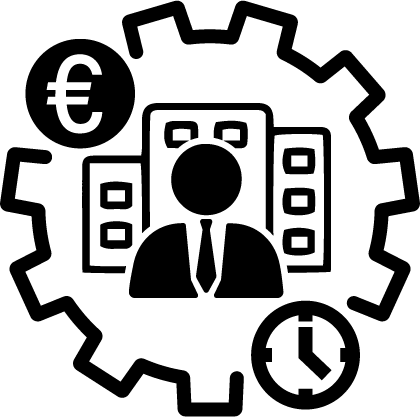 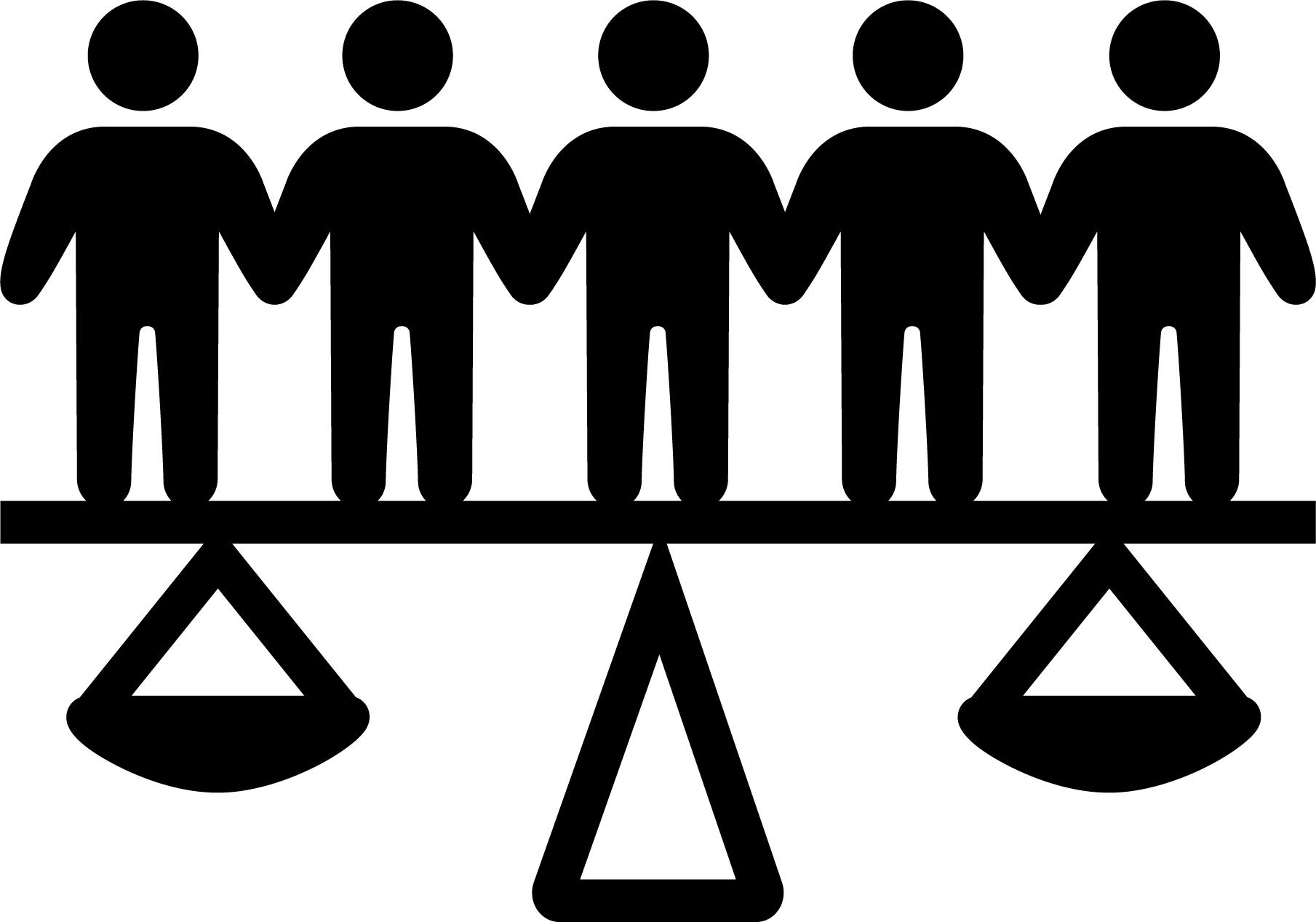 Liikevaihtomme on kasvanut 50% viimeisen 6 vuoden aikana.
100% Palkkatasa-arvo työtehtäviin perustuen
Kaikki siivousaineemme ovat ekologisia
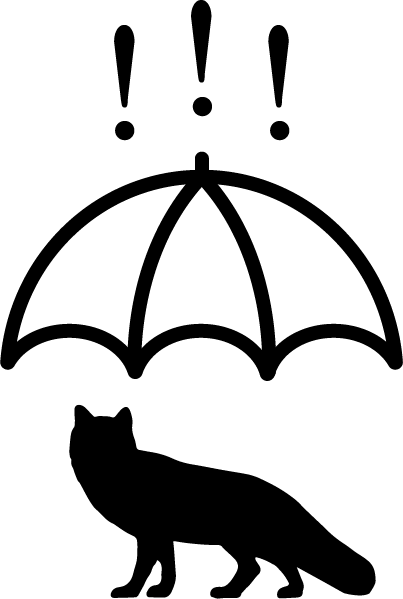 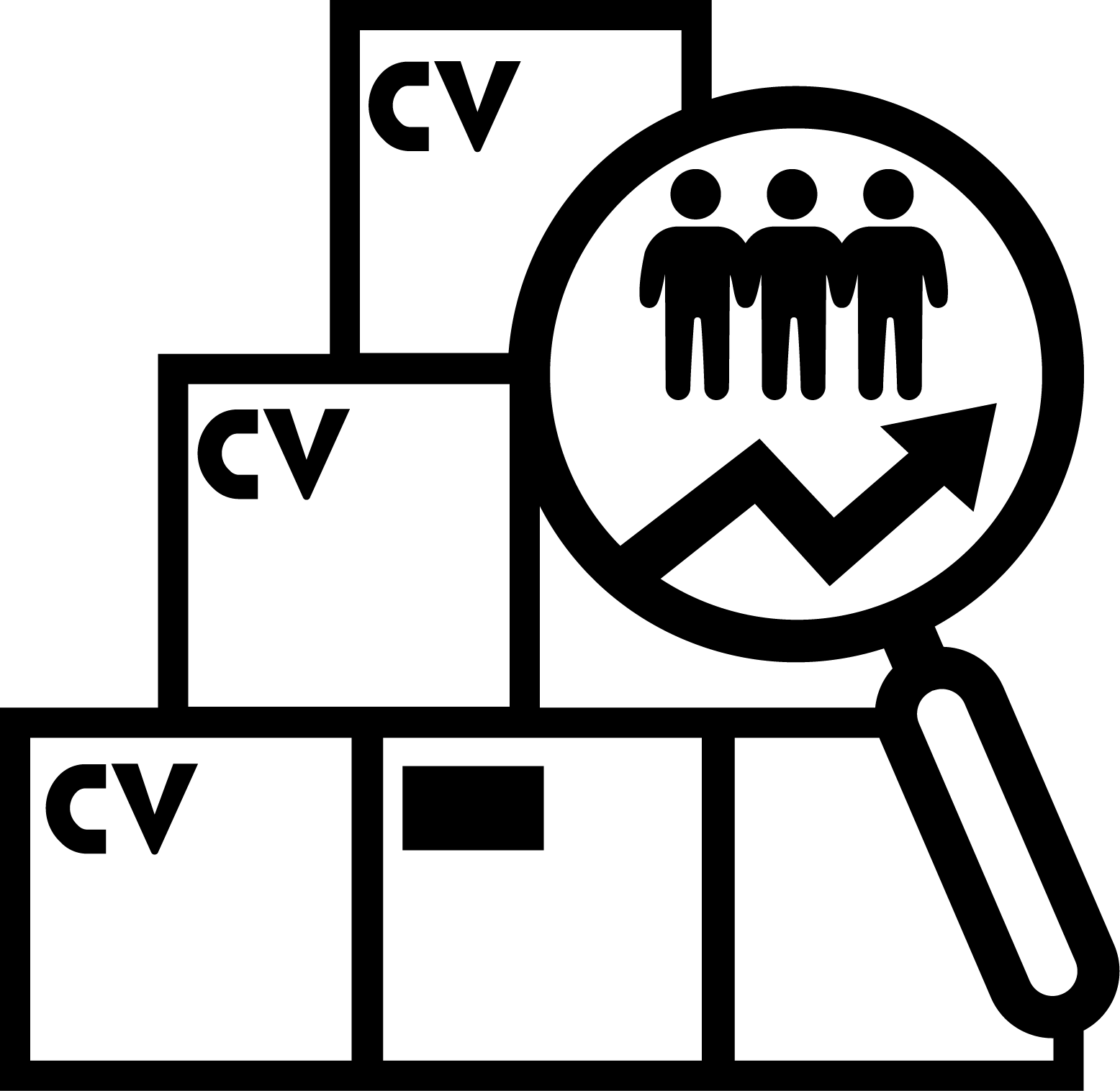 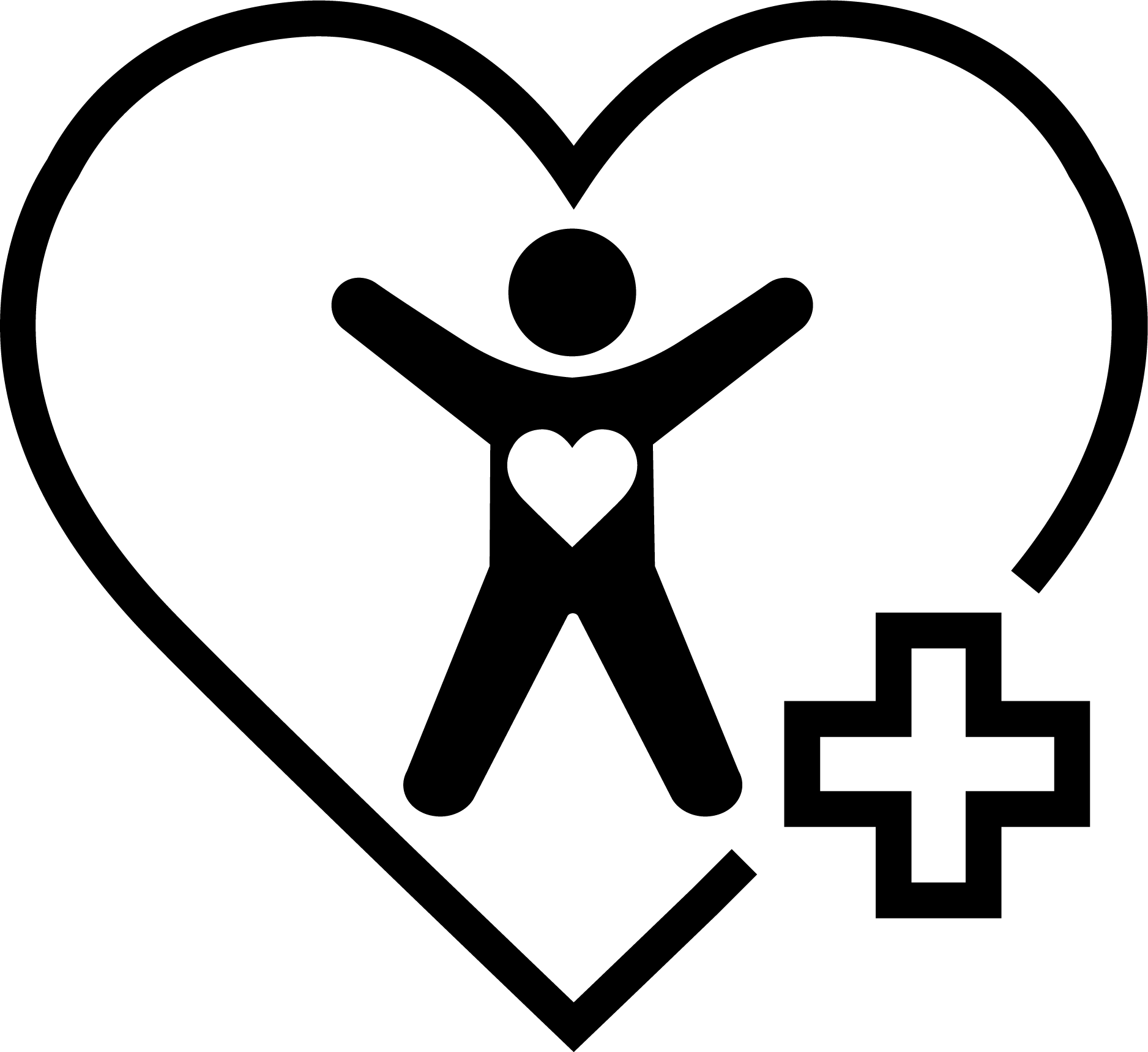 Tarjoamme vuosittain työssäoppimismahdollisuuksia vähintään 10lle tulevaisuuden ammattilaiselle
Tarjoamme kaikille työntekijöillemme hammashuollon
Koko liikevaihdostamme 2% lahjoitamme vuosittain Naalien suojeluun
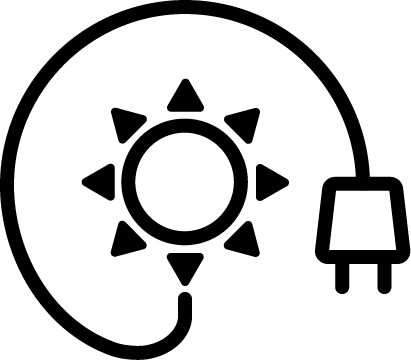 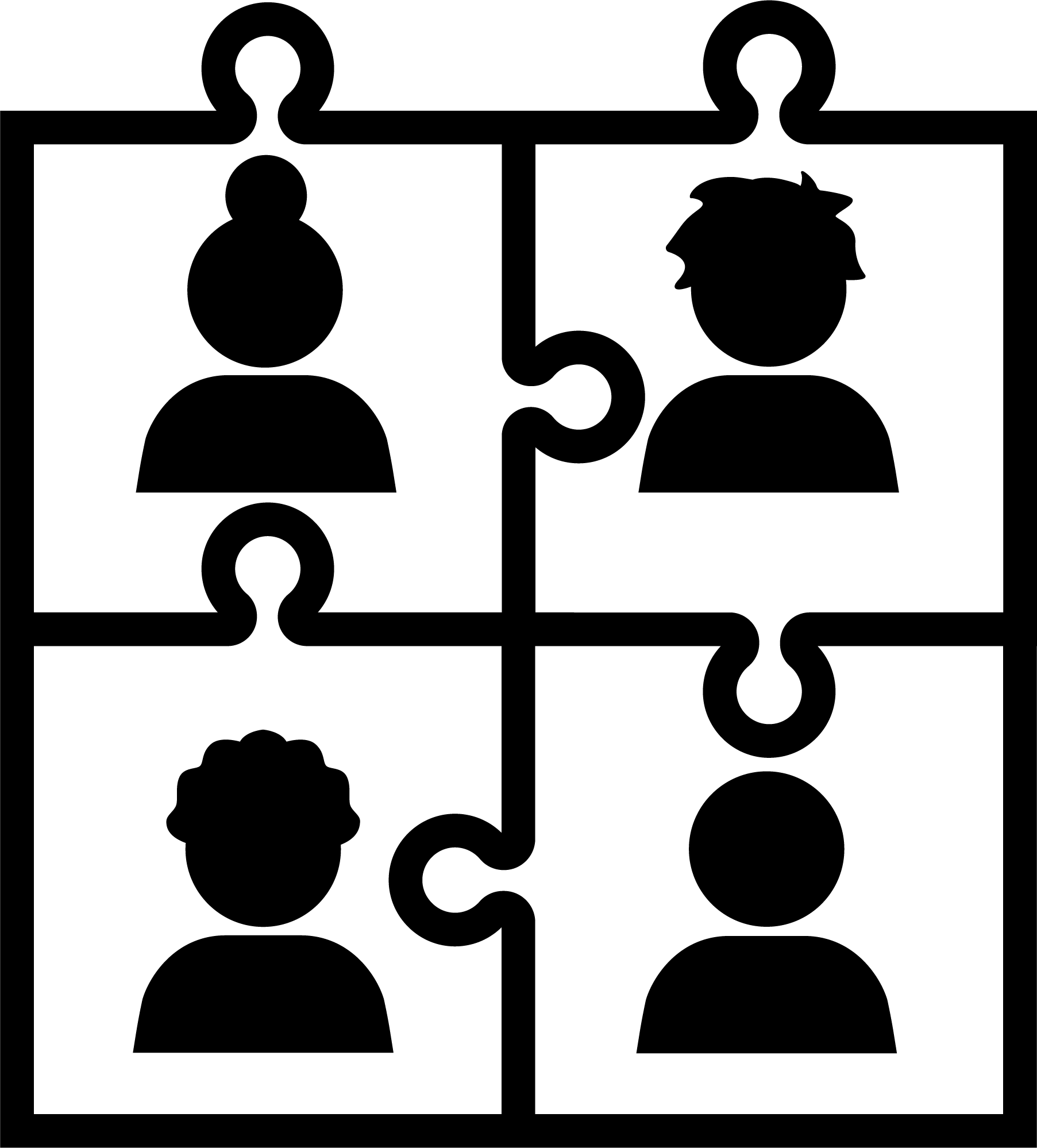 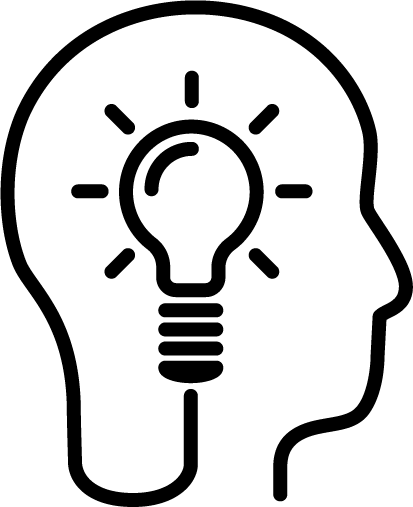 Hotellimme toimii 70% aurinkoenergialla ja loput 30% tuulienergialla
Osallistamme henkilöstömme innovointiin ja palkitsemme kuukausittain parhaat ideat
Tuemme työperäistä maahanmuuttoa
VUOKRATYÖVOIMAYRITYS
VASTUULLISET TEKOMME
DIVERSITEETTI ON ARVOMME
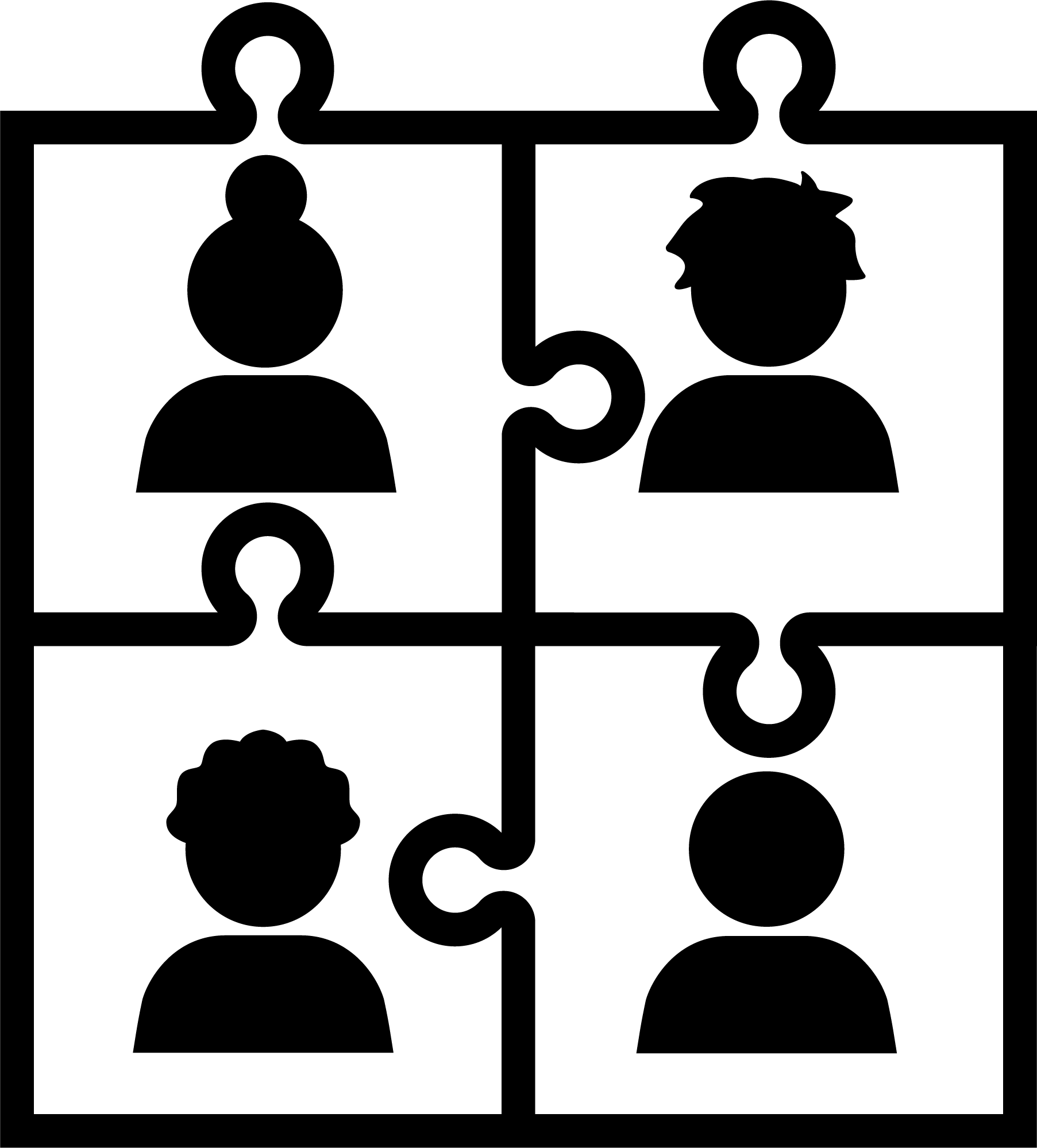 100% Palkkatasa-arvo työtehtäviin perustuen
Kaikki rekrytointimme ovat anonyymejä ja perustuvat puhtaasti osaamiseen
KONSULTTIYRITYS SUOMI
VASTUULLISUUTENNE PUOLESTA
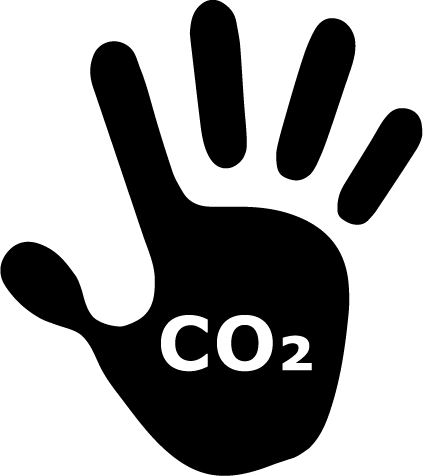 Toimintamme ydin on auttaa yrityksiä tekoihin positiivisen hiilikädenjäljen puolesta
SIIVOUSYRITYS SUOMI
VASTUULLISET TEKOMME
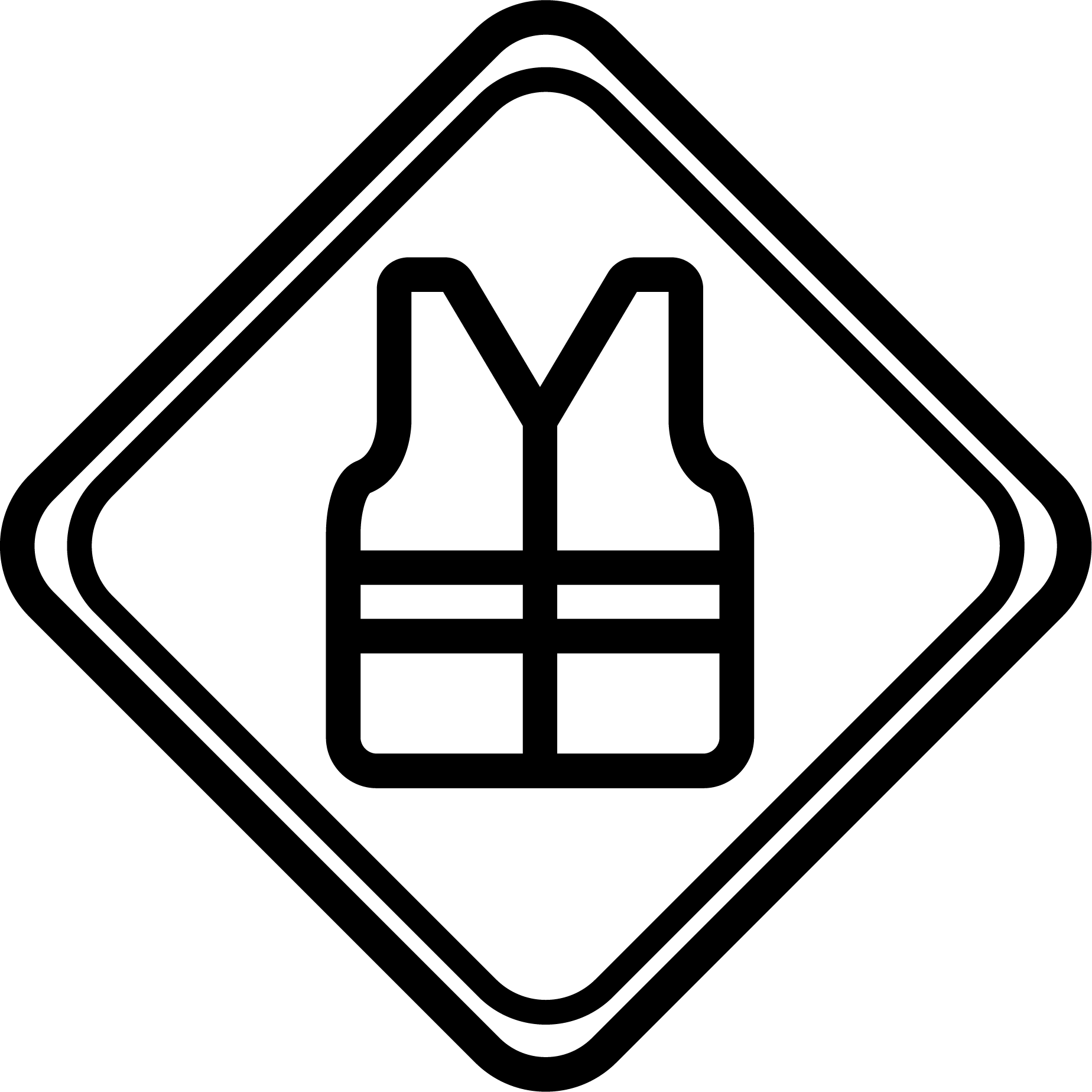 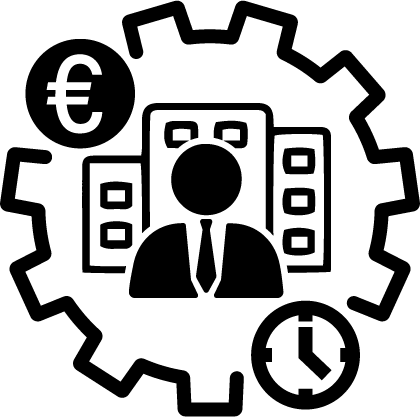 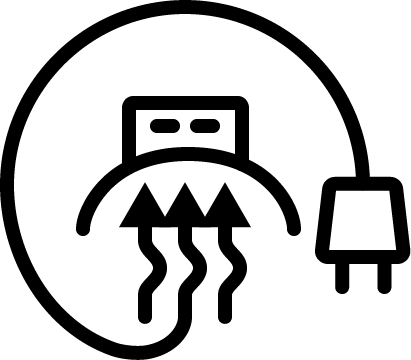 Työturvallisuusmittaripäivittäisessä käytössä
Olemme maakunnan suurin veronmaksaja
Kuljetusvälineemme kulkevat biokaasulla
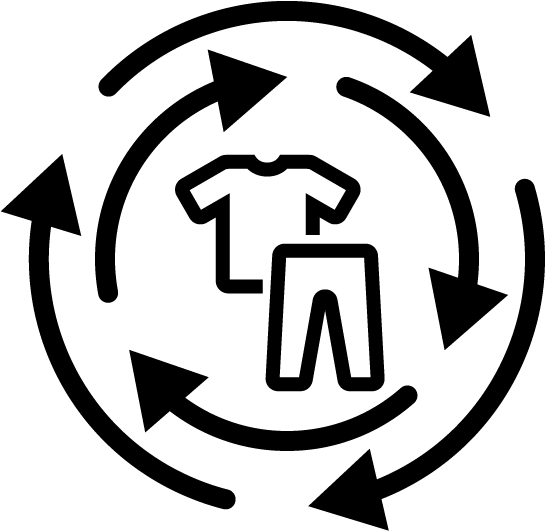 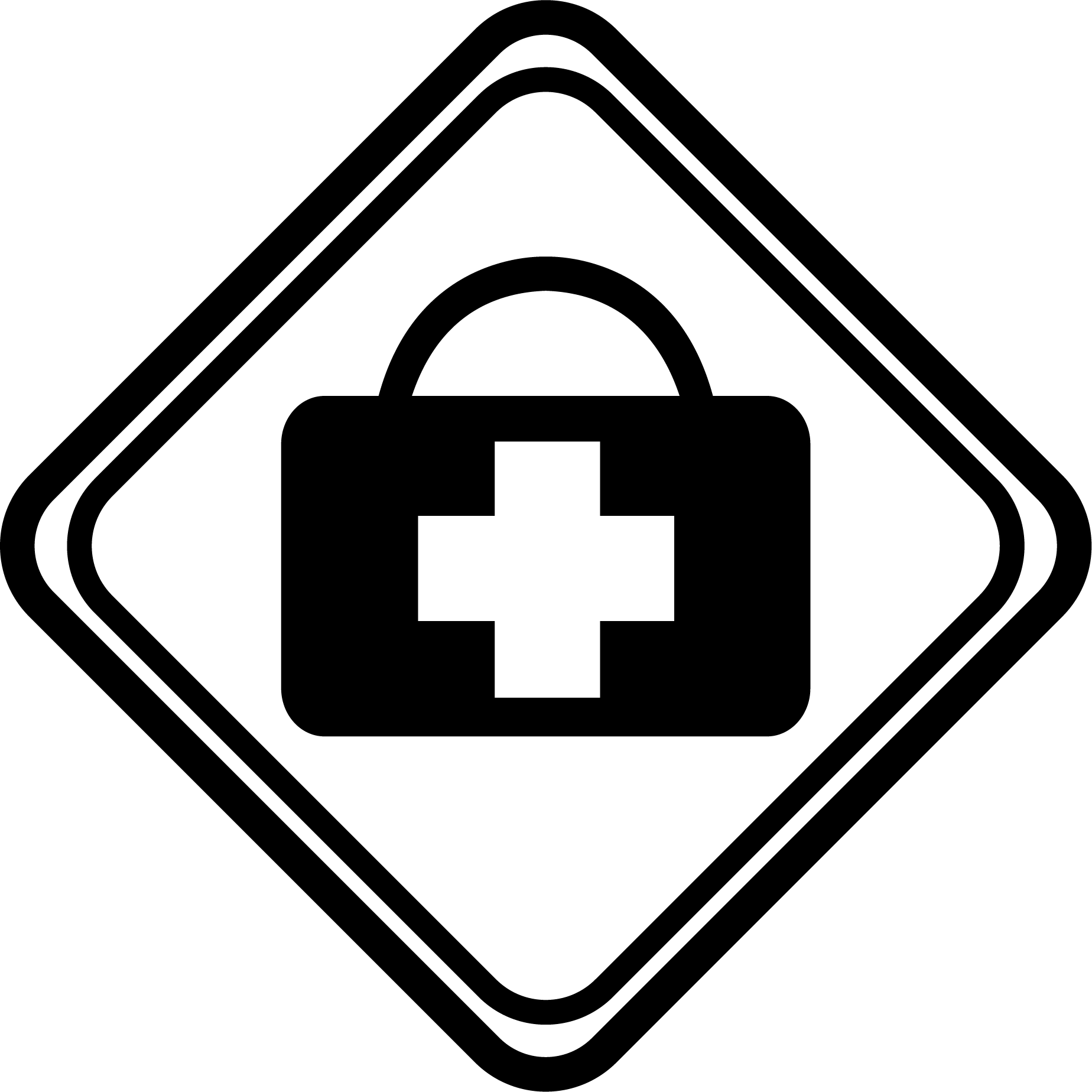 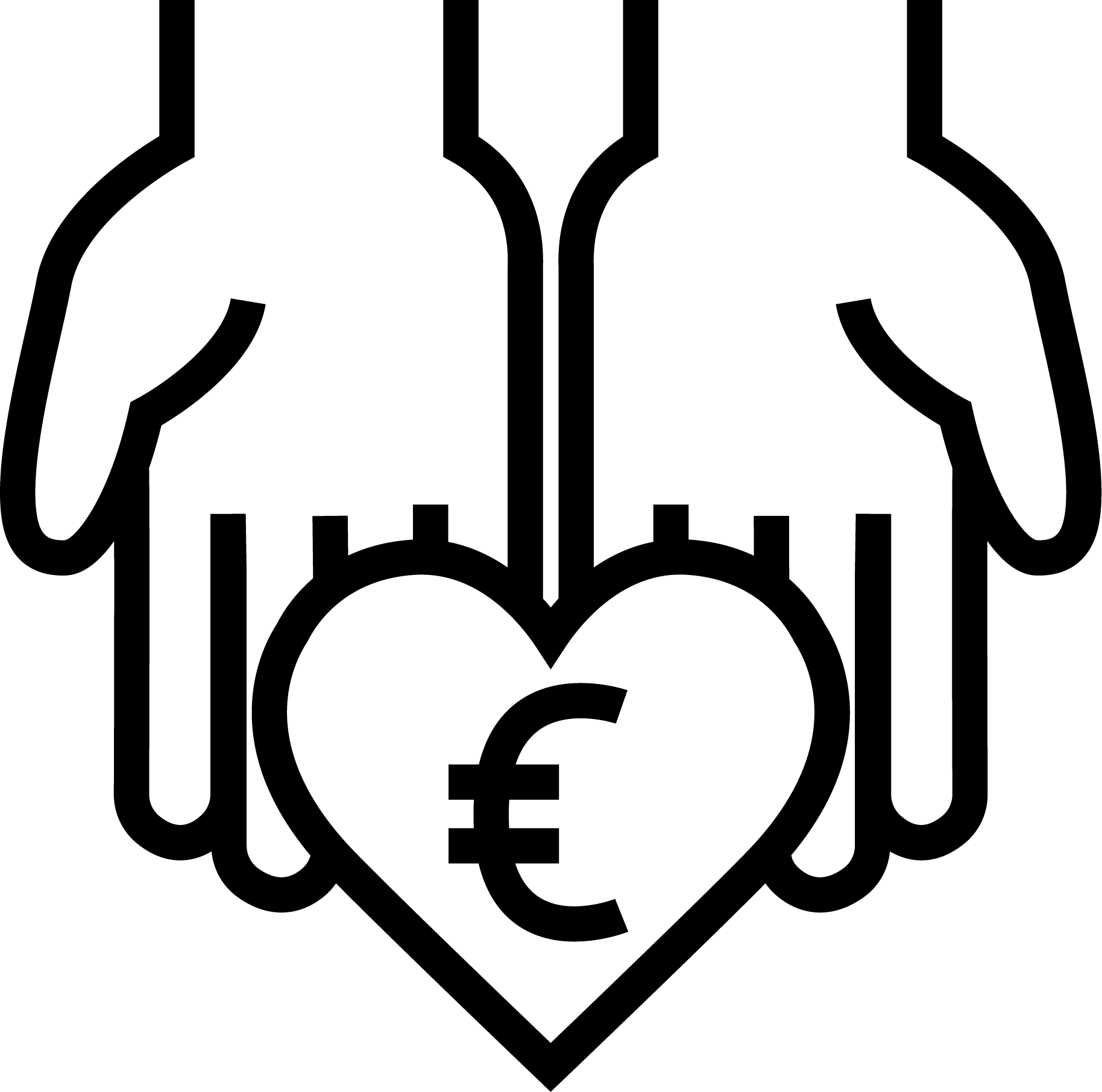 Tarjoamme koko henkilökunnallemme 
ensiapukoulutuksen
Tarjoamme koko henkilökunnallemme 
ensiapukoulutuksen
Työvaatteemme valmistetaan 100% kierrätysmateriaalista
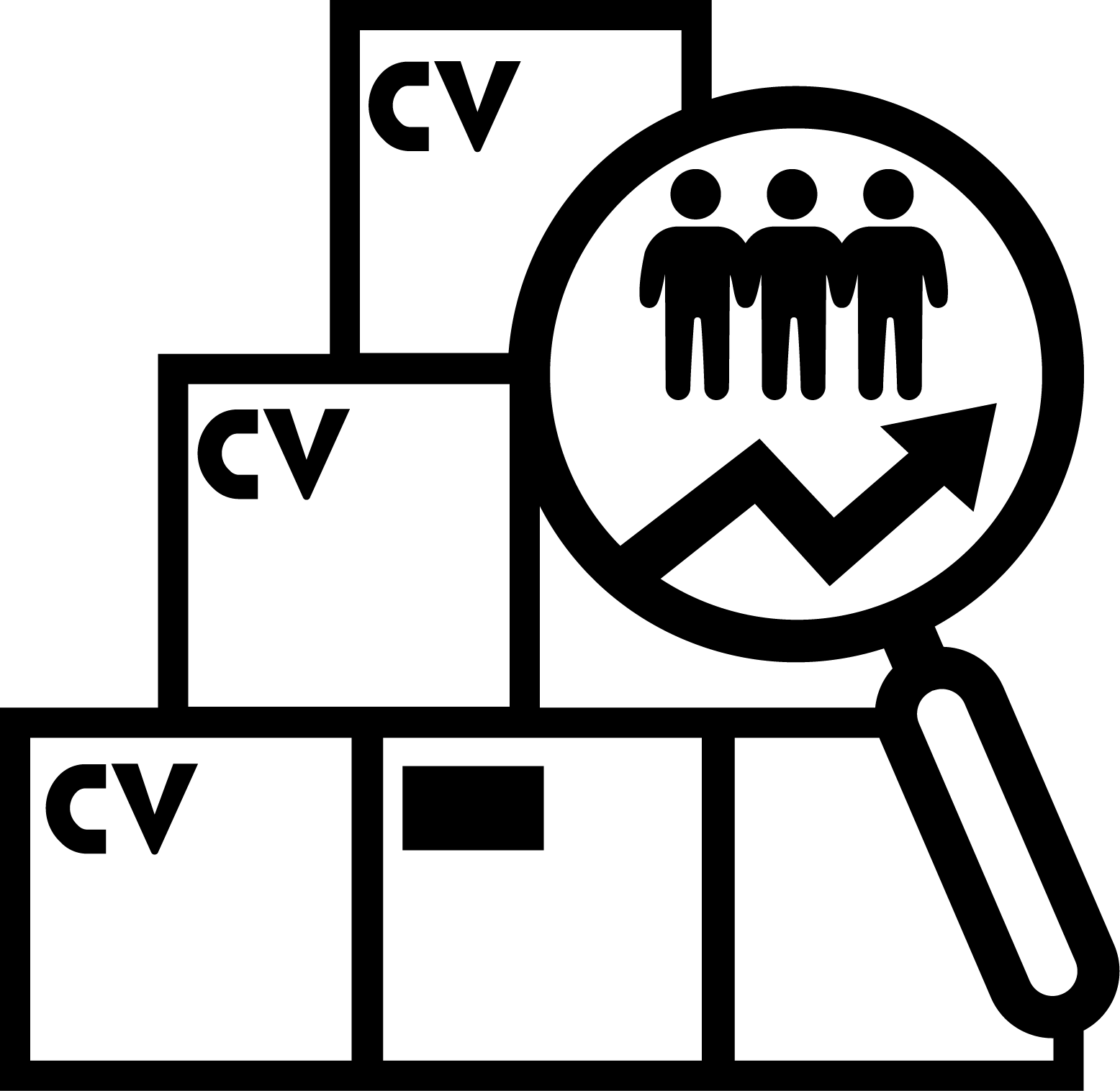 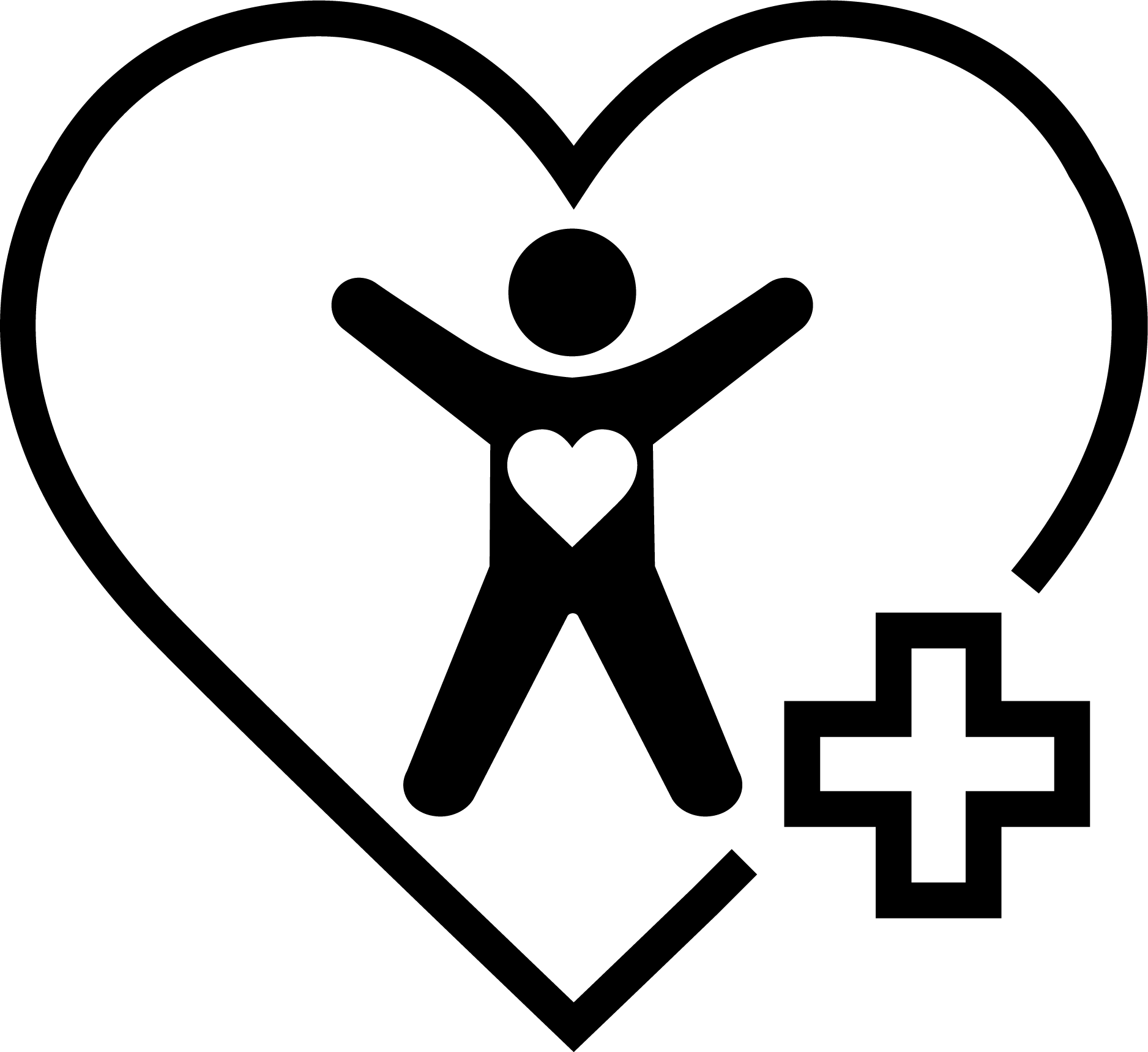 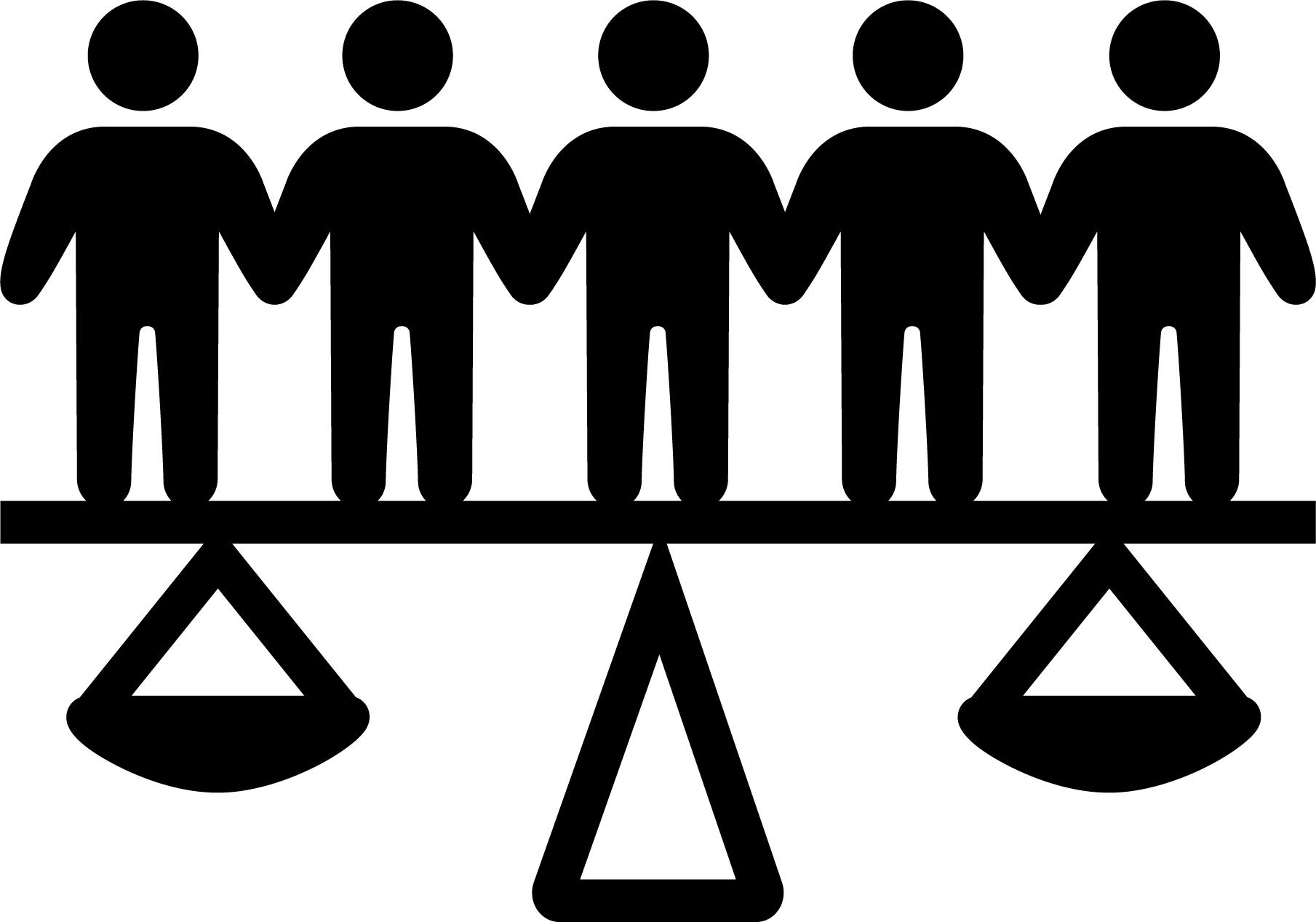 Tarjoamme henkilöstöllemme fysioterapian ja liikuntasetelit
Tarjoamme henkilöstöllemme fysioterapian ja liikuntasetelit
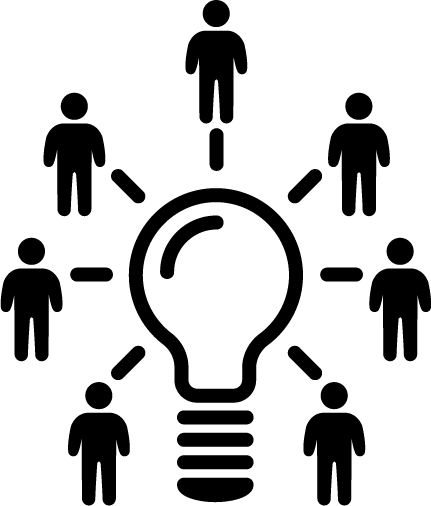 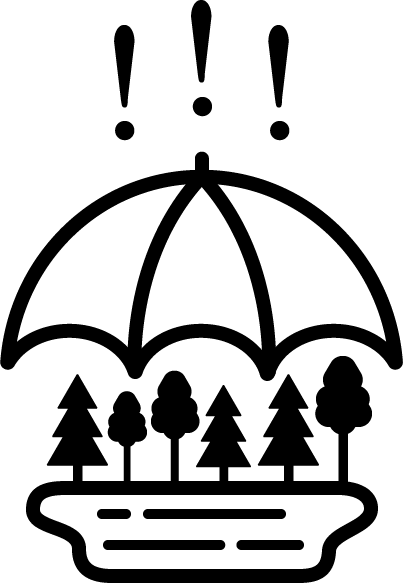 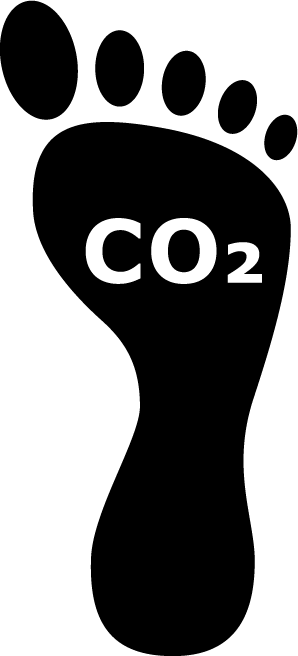 Tarjoamme henkilöstöllemme fysioterapian ja liikuntasetelit
Yrityksemme hiilijalanjälki
Puolittuu kolmessa vuodessa.
Käytössämme on 
Osallistavan johtamisen 
malli.
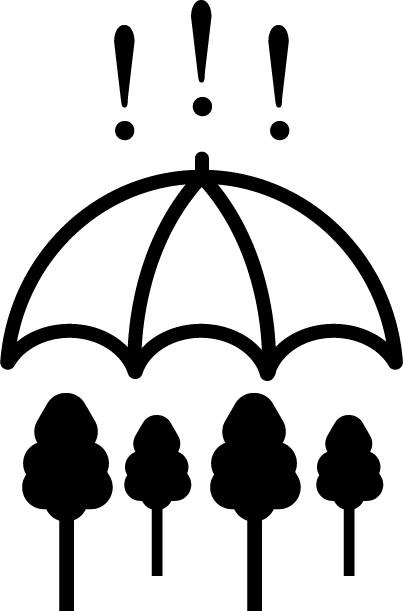 YRITYKSEMME SUOJELEE METSÄÄ 5% LIIKEVAIHDOSTAMME
KULJETUSSYRITYS SUOMI
VASTUULLISET TEKOMME
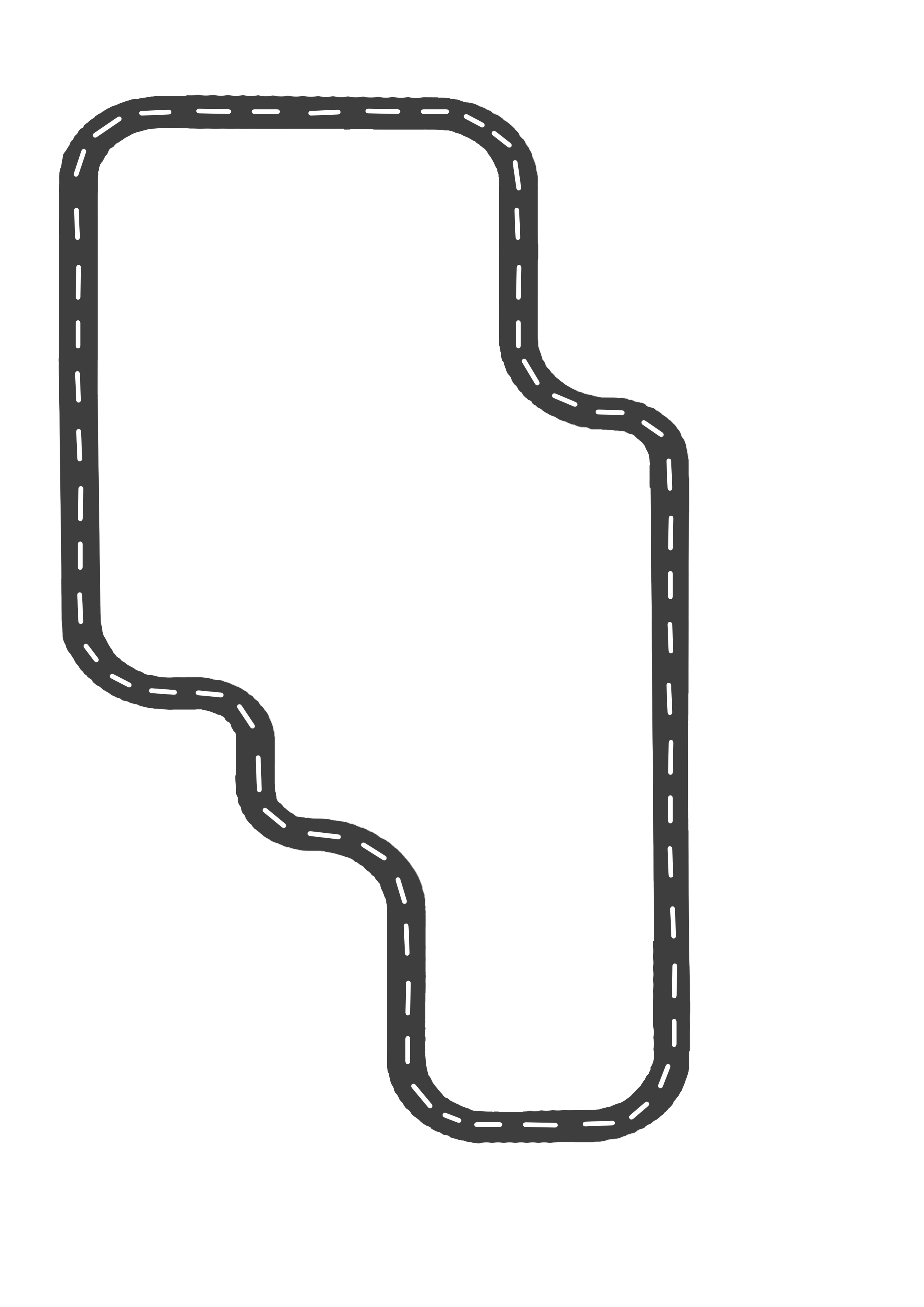 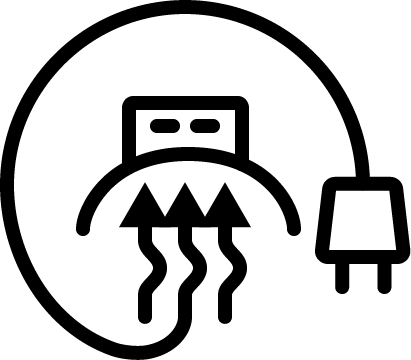 Olemme maakunnan suurin veronmaksaja
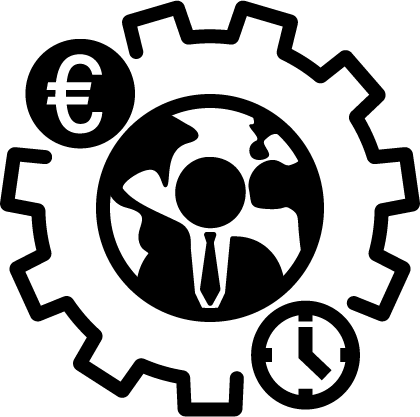 Kuljetusvälineemme kulkevat biokaasulla
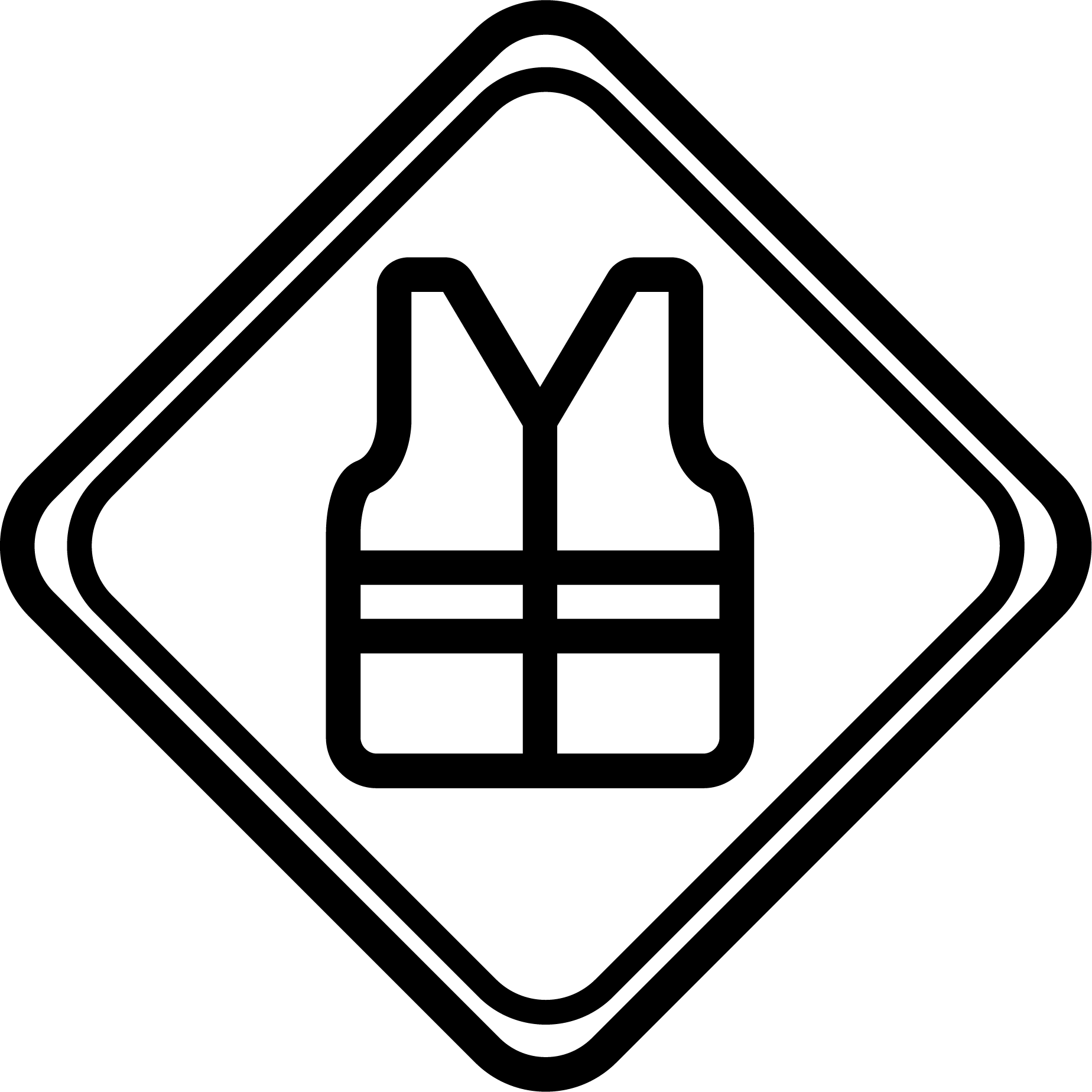 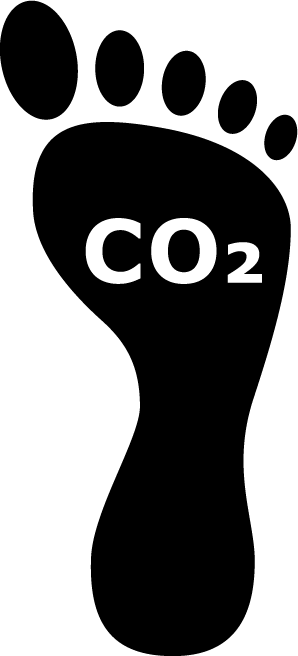 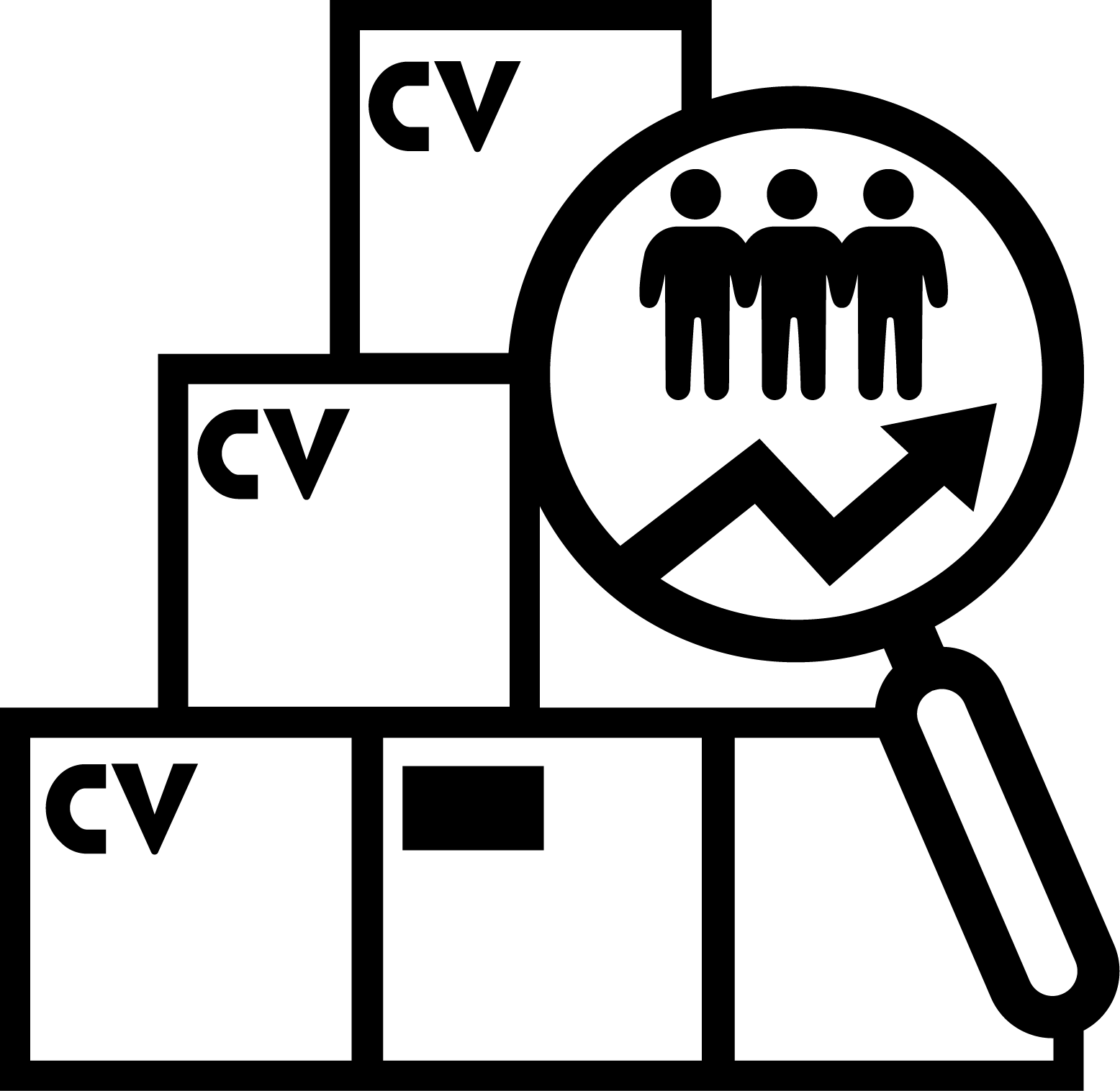 Työturvallisuusmittaripäivittäisessä käytössä
Tarjoamme koko henkilökunnallemme 
ensiapukoulutuksen
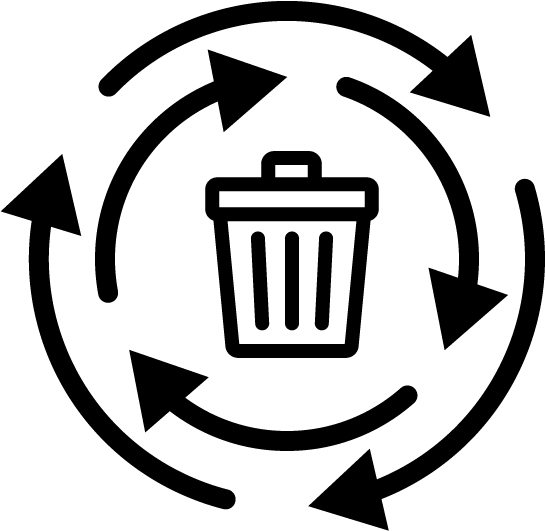 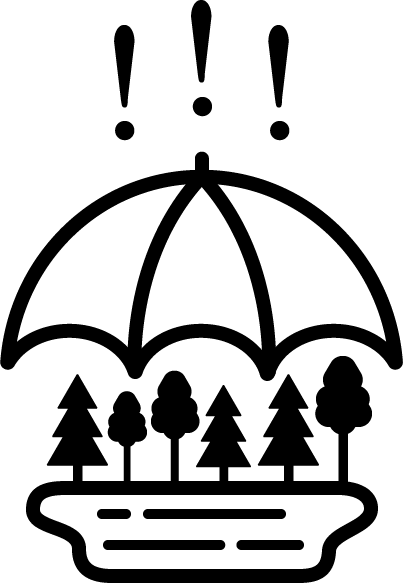 Työturvallisuusmittaripäivittäisessä käytössä
Tarjoamme koko henkilökunnallemme 
ensiapukoulutuksen
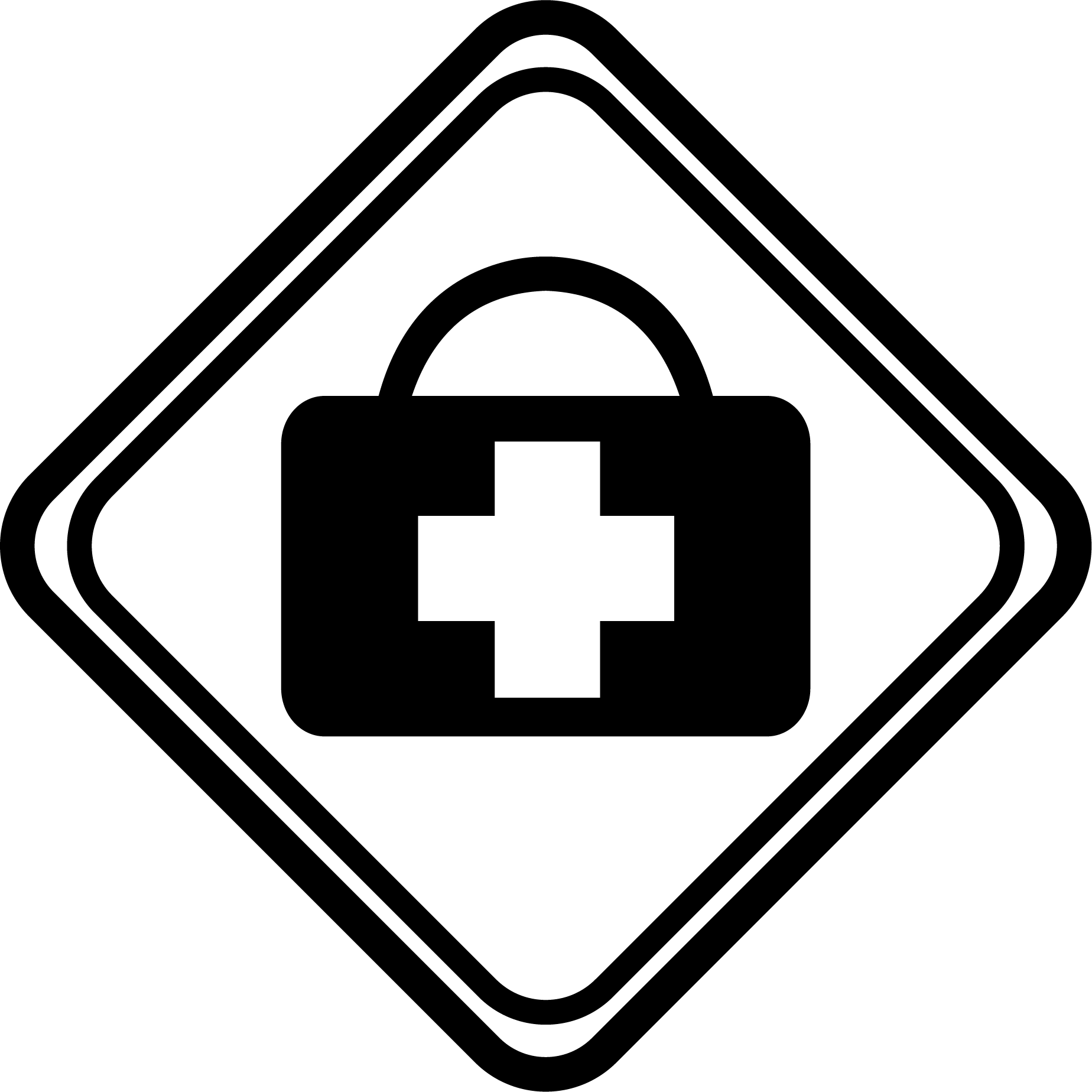 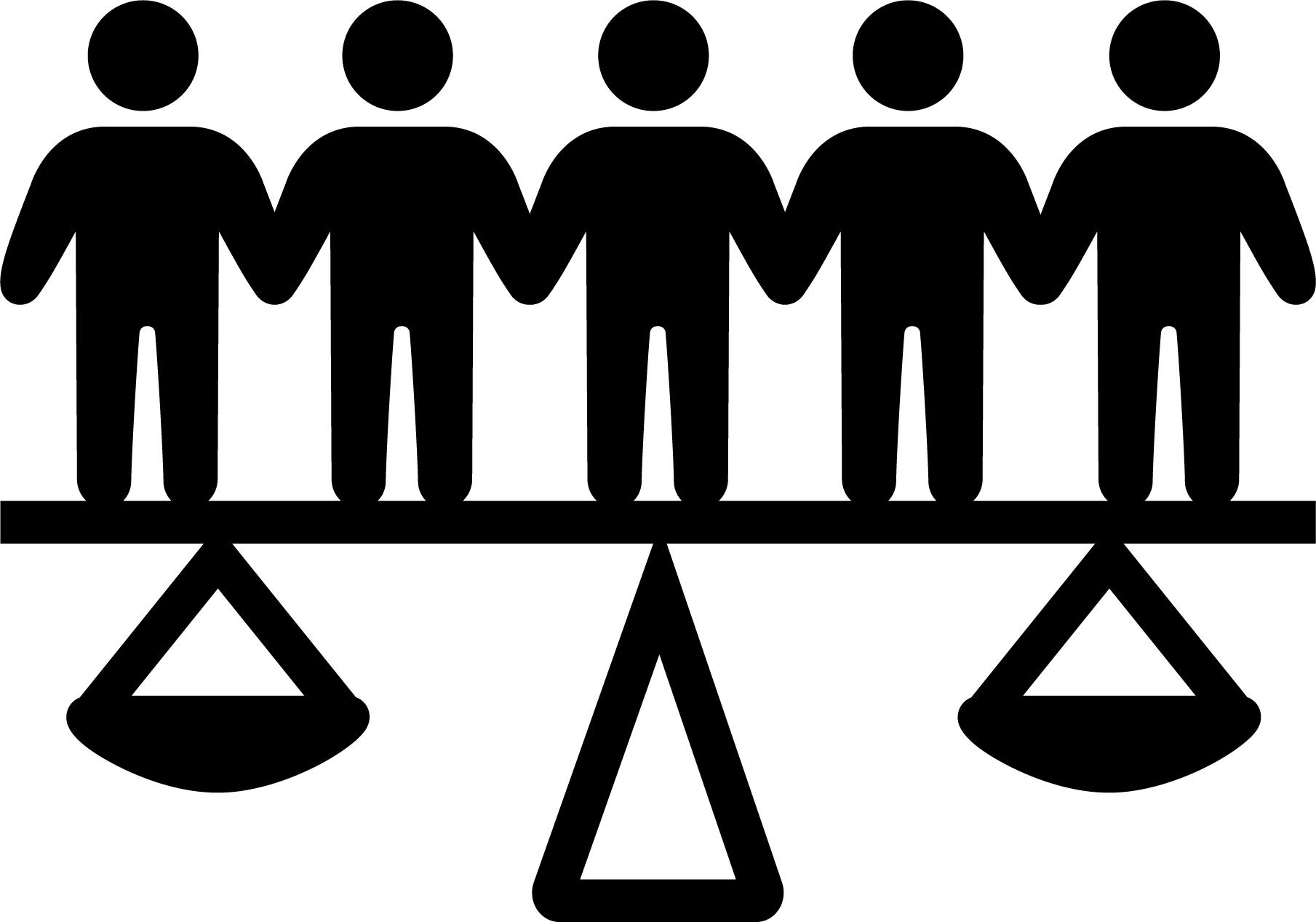 Tarjoamme henkilöstöllemme fysioterapian ja liikuntasetelit
Työturvallisuusmittaripäivittäisessä käytössä
Tarjoamme henkilöstöllemme fysioterapian ja liikuntasetelit
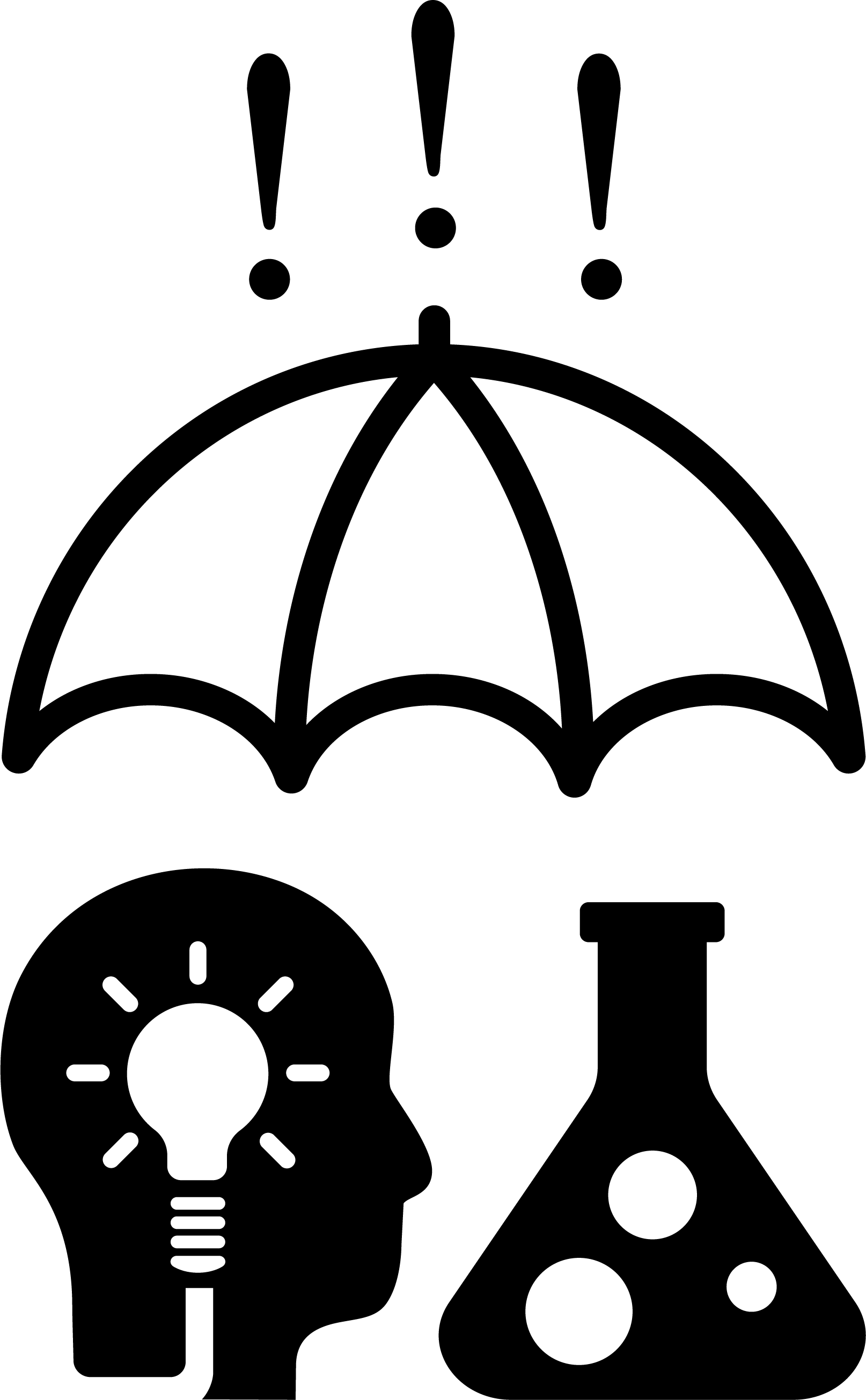 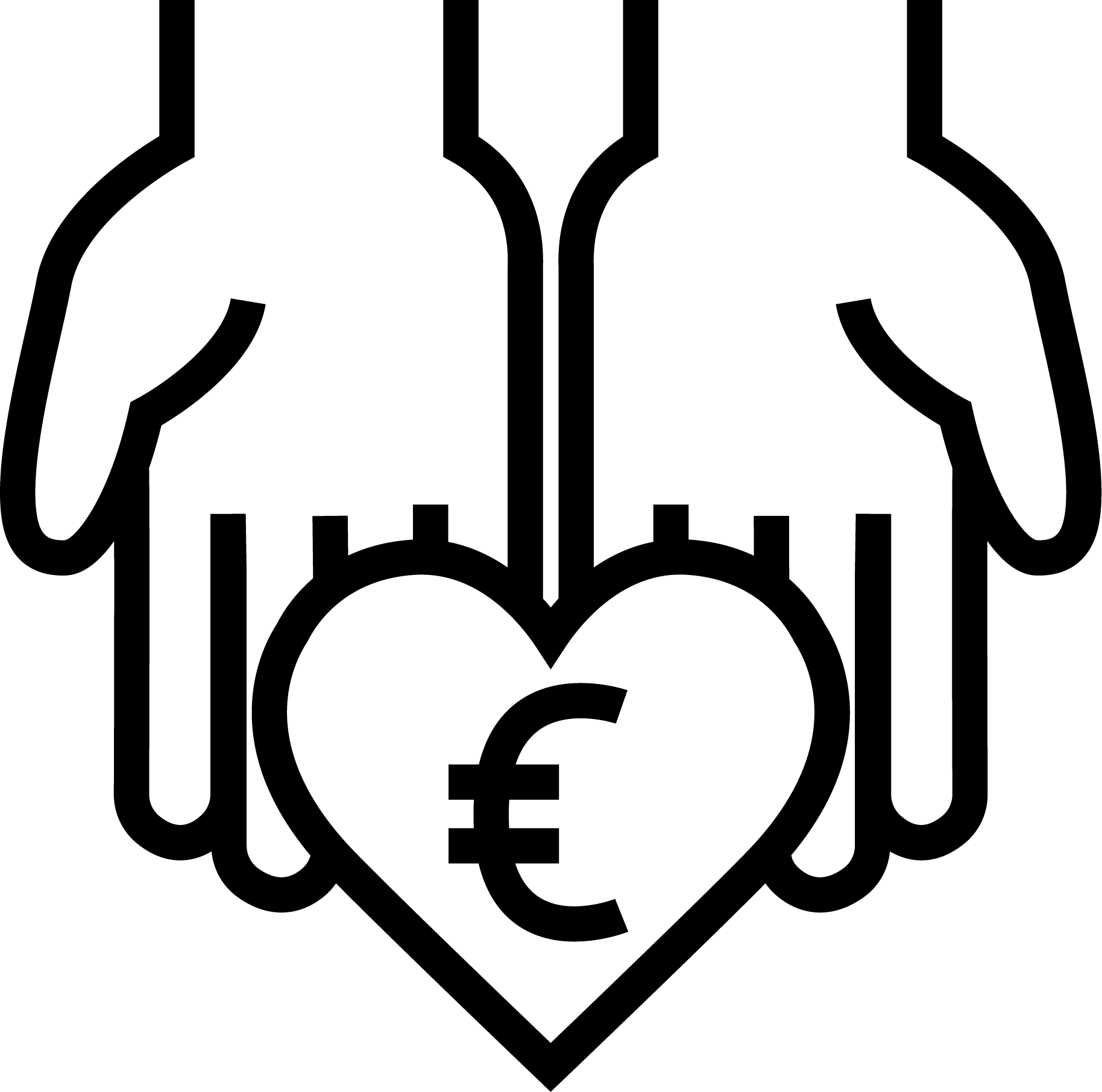 Työvaatteemme valmistetaan 100% kierrätysmateriaalista
Tarjoamme henkilöstöllemme fysioterapian ja liikuntasetelit
MERKITTÄVIMMÄT VASTUULLISUUSTEKOMME
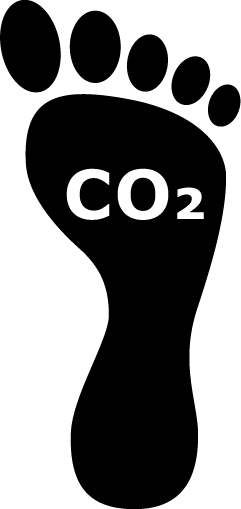 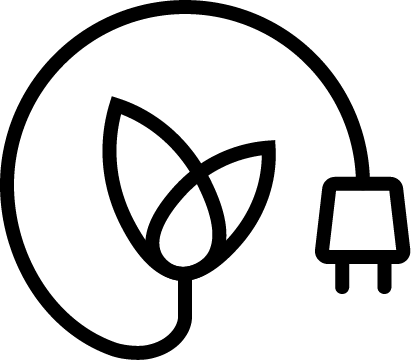 MUUTAMME HIILIJALANJÄLKEMME POSITIIVISEKSI VUOTEEN 2030 MENNESSÄ
KAIKKI YRITYKSEMME KÄYTTÄMÄ ENERGIA ON UUSIUTUVAA ENERGIAA
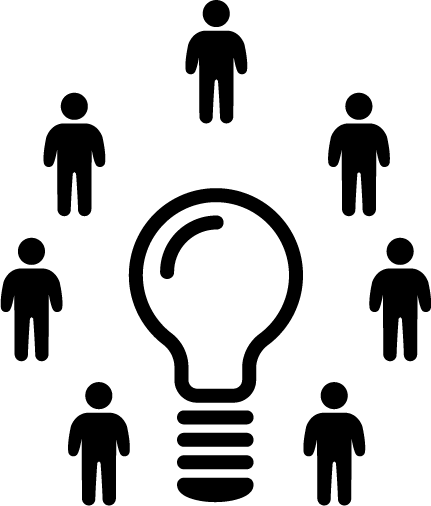 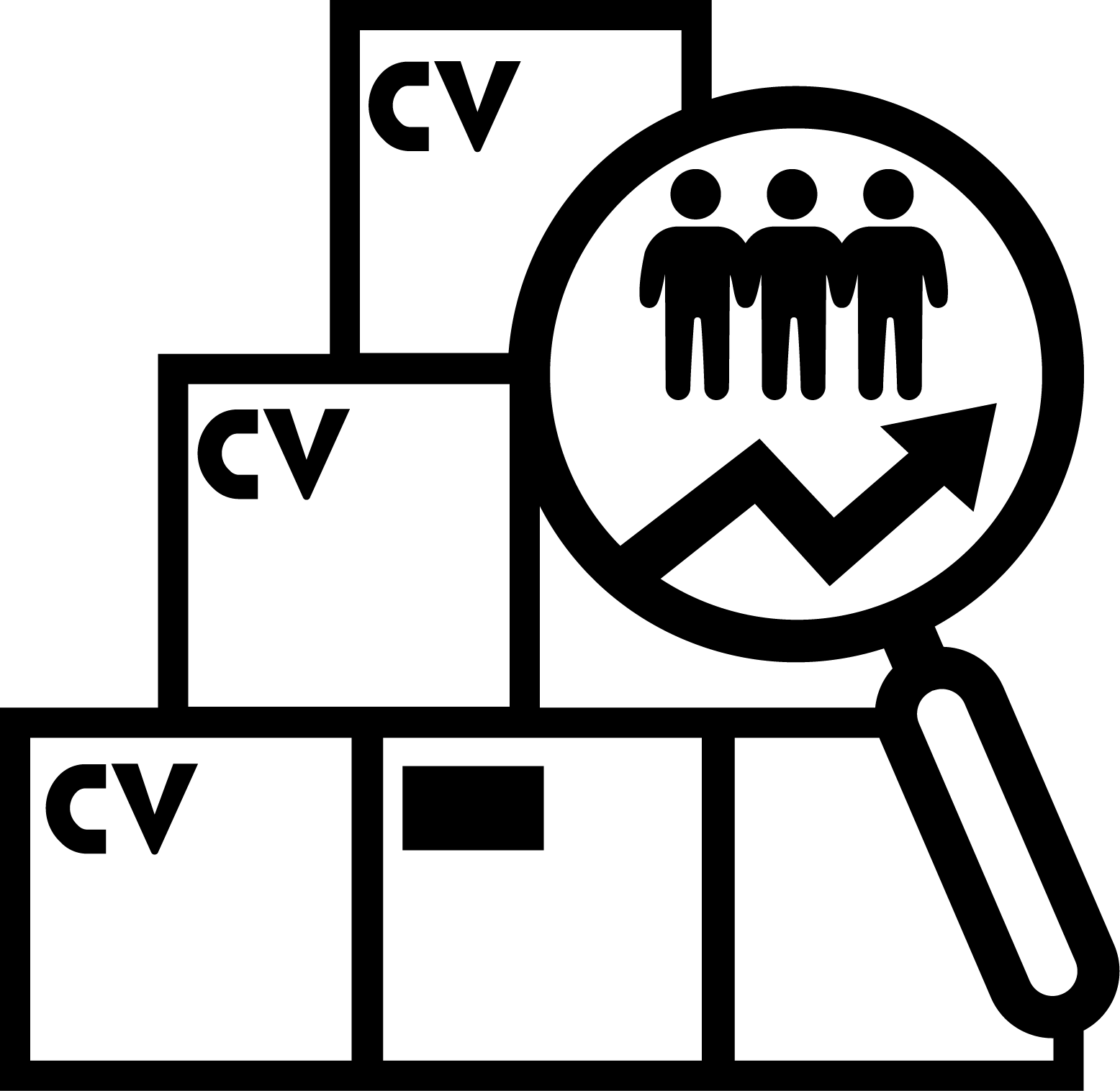 OSALLISTAVAN INNOVOINNINPALKKIOJÄRJESTELMÄ KOSKETTAA KOKO HENKILÖKUNTAAMME
KASVUMME MAHDOLLISTAA LISÄTYÖVOIMAN PALKKAUKSEN VAUHDILLA 5HLÖ/V
VASTUULLISUUSTEKOMME
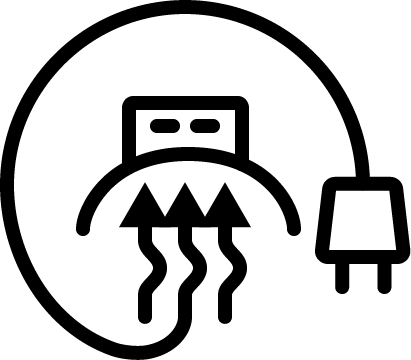 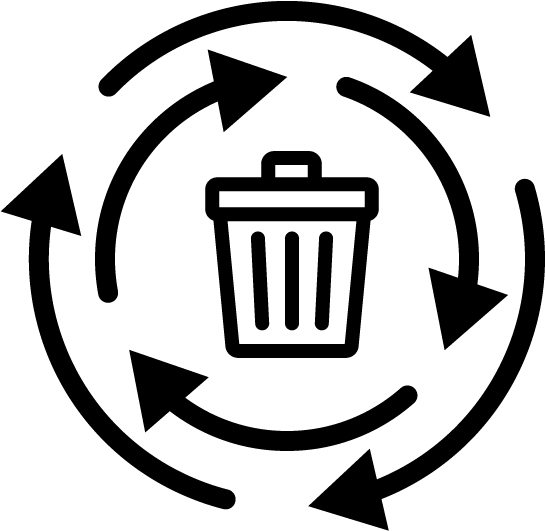 YRITYKSEMME SIIRTYI KÄYTTÄÄMÄÄN 
MAALÄMPÖÄ 2022
KAIKKI JÄTTEEMME VOIDAAN HYÖDYNTÄÄ KIERTOTALOUDESSA
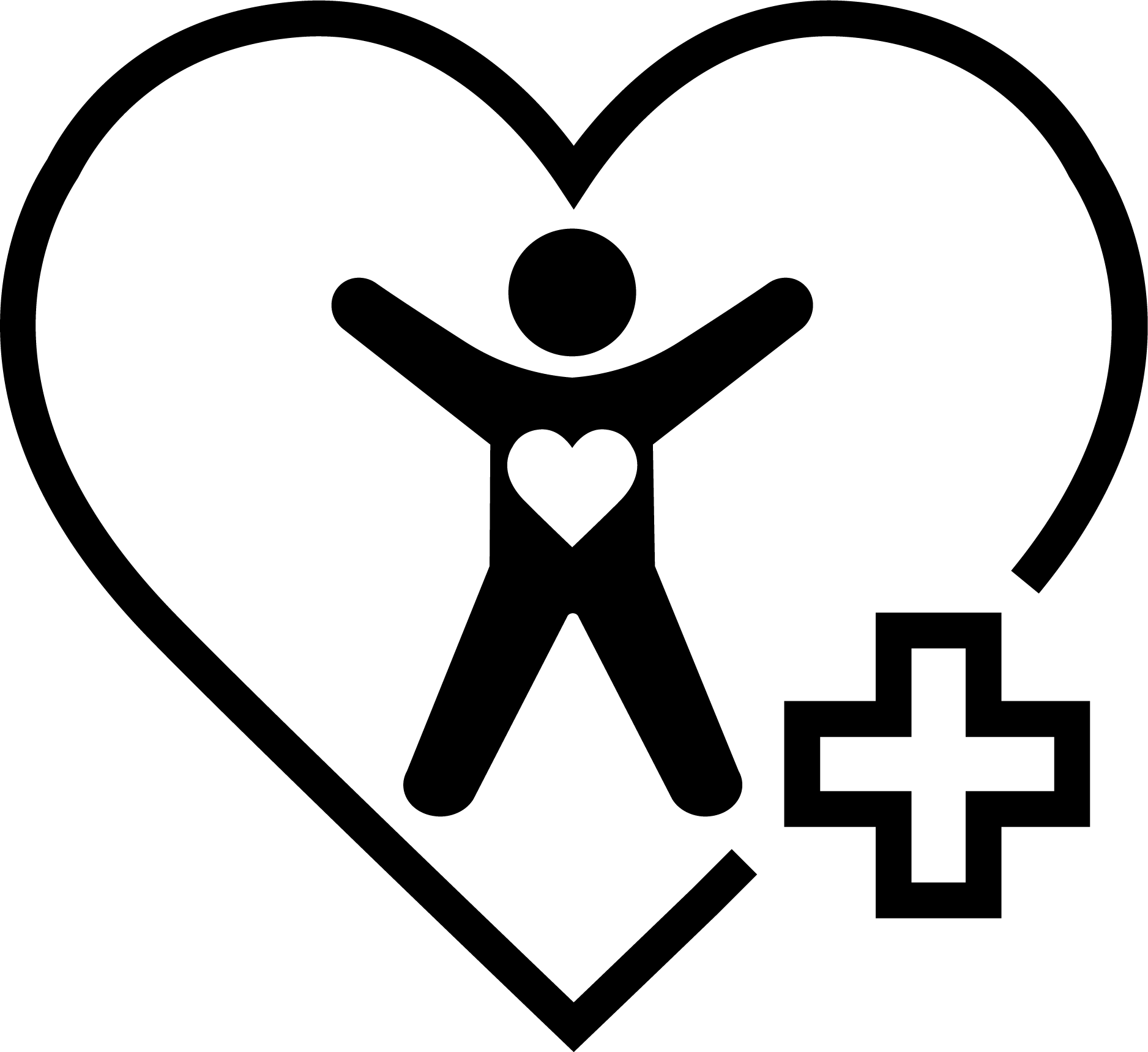 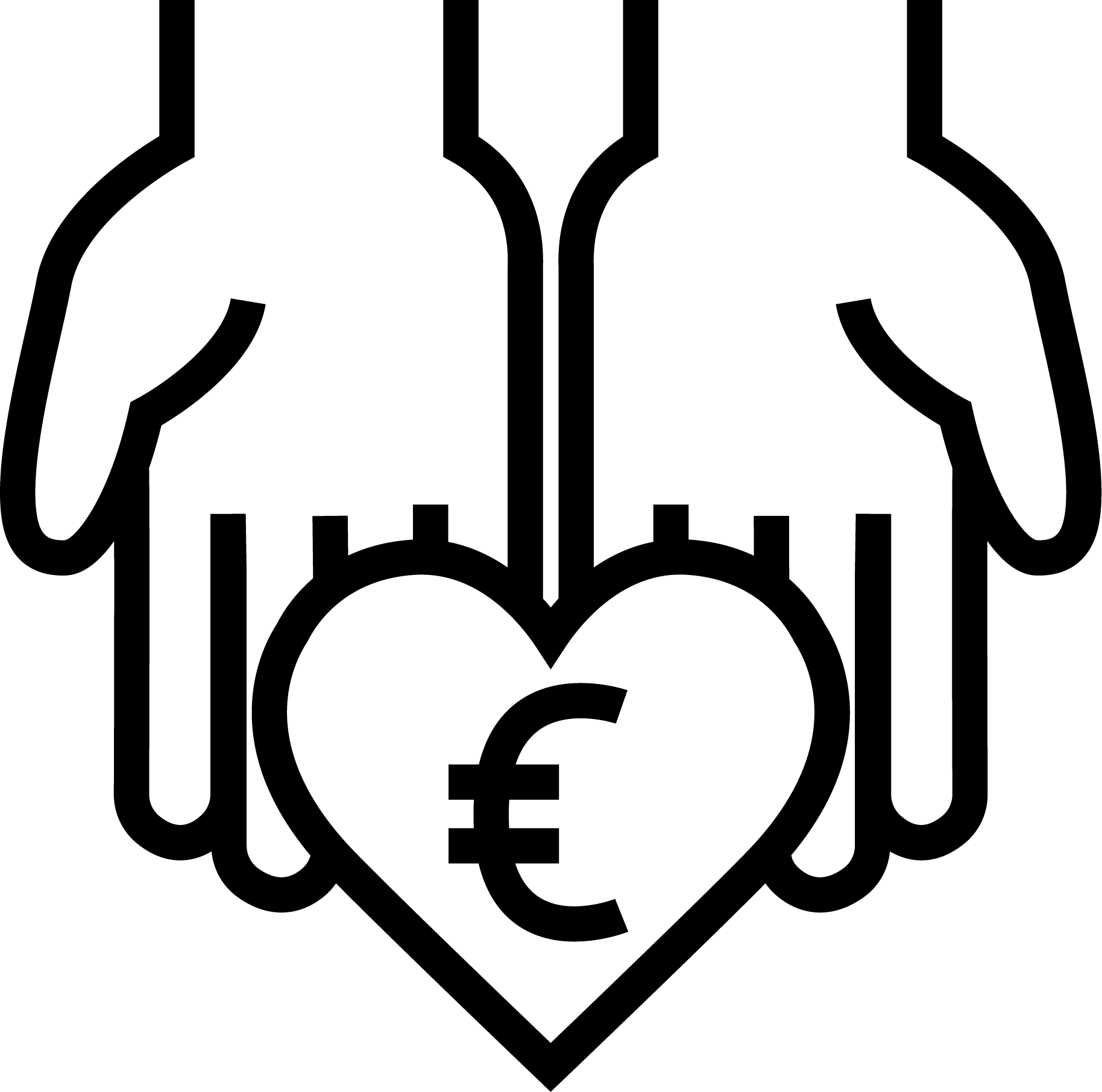 LAHJOITAMME VUOSITTAIN MIELENTERVEYDEN EDISTÄMISEEN TEHTÄVÄÄN TYÖHÖN
ARVOIHIMME KUULUU TARJOTA HENKILÖKUNNALLEMME TYÖTERVEYTEEN KUULUVAA HAMMASHOITOA
VASTUULLISUUSTEKOMME
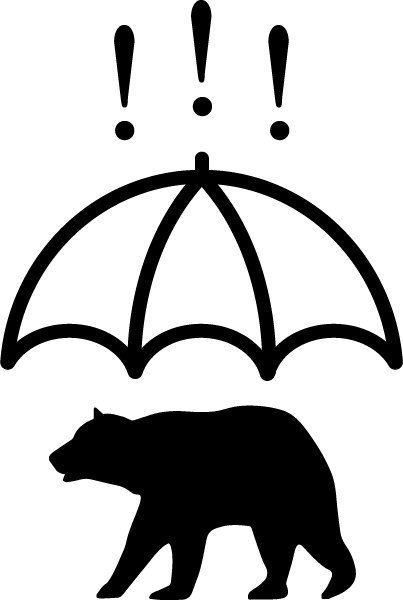 Karhun suojeluun 100 000 Euroa vuodessa
PUHTAUSPALVELUT OYVASTUULLISUUSTEKOMME
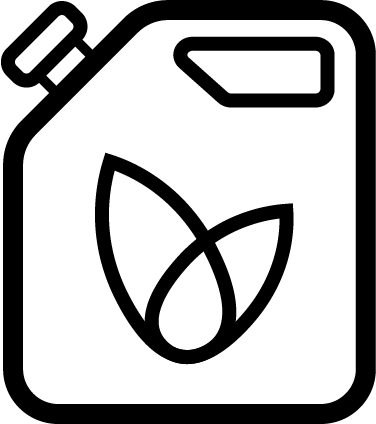 Käytämme vain ympäristöystävällisiä pesuaineita toiminnassamme
RUOKARAVINTOLA VASTUULLISUUSTEKOMME
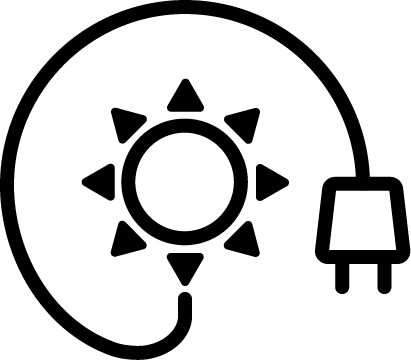 Ravintolamme kaikki energia tuotetaan 100% aurinkoenergialla
HUONEKALUTEHDAS VASTUULLISUUSTEKOMME
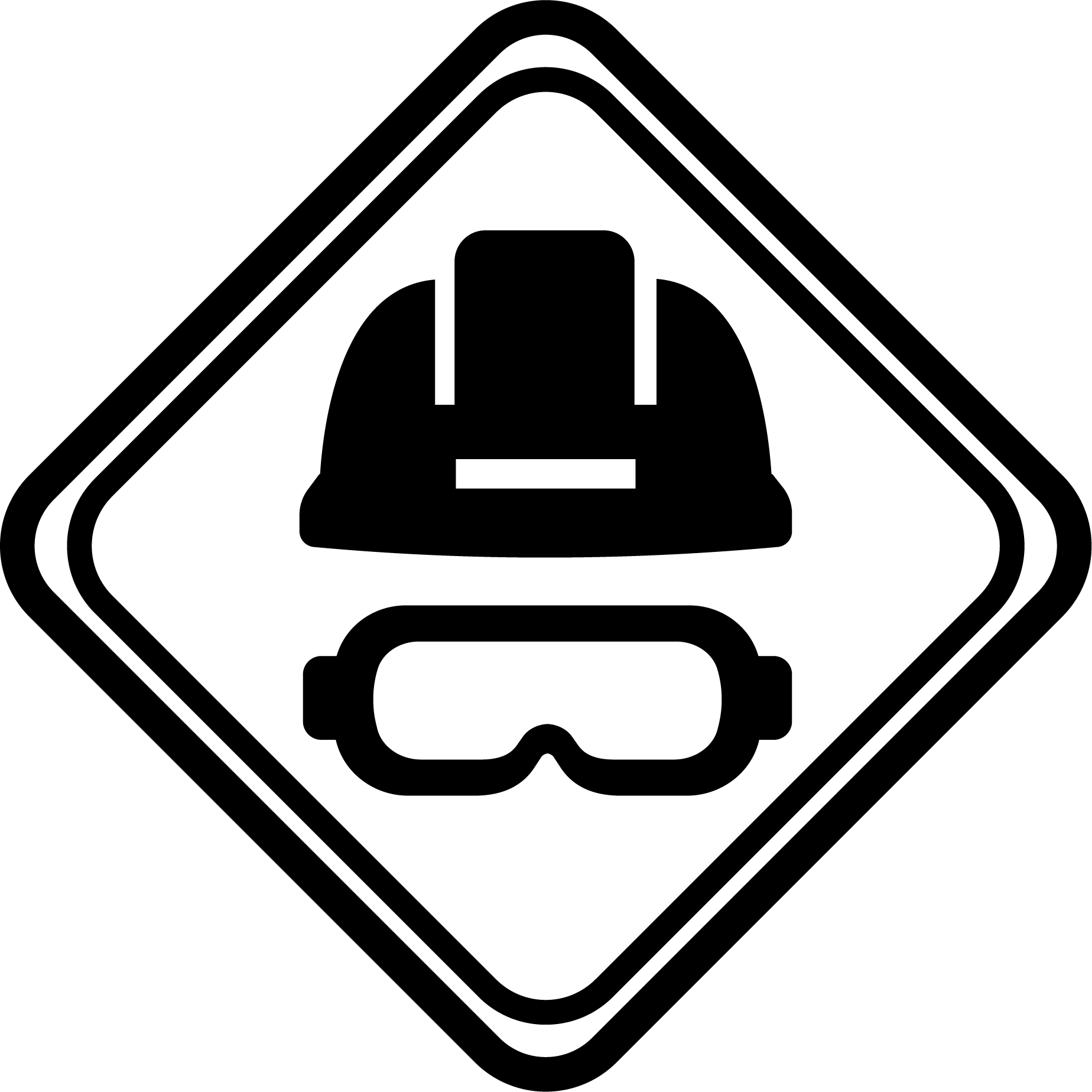 Pidämme erityistä huolta yksilöllisistä 
Turvallisuustarpeista ja tarjoamme päivittäin työvaatteiden pesun ja tarkistuksen.
ASENNUSYRITYS SUOMI
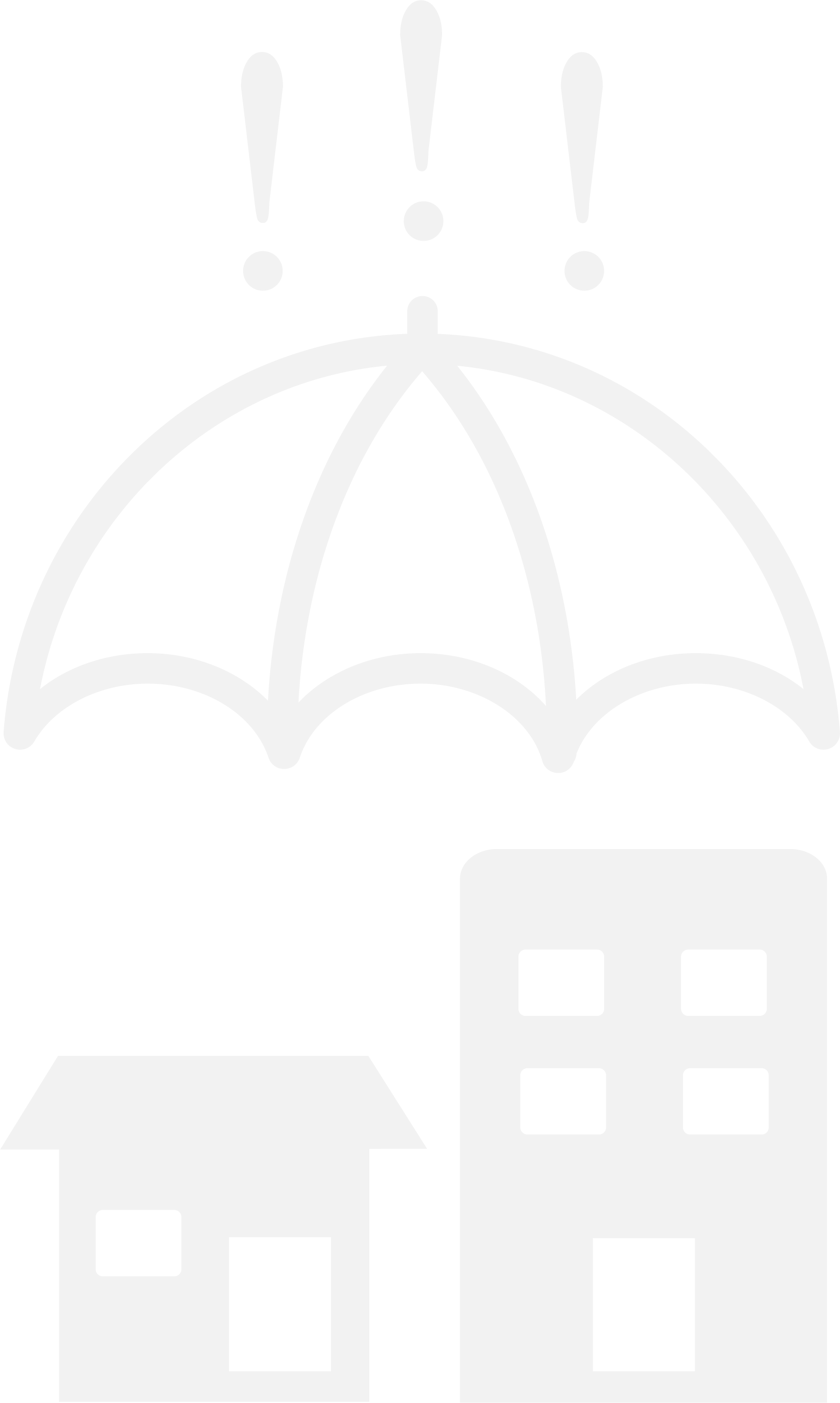 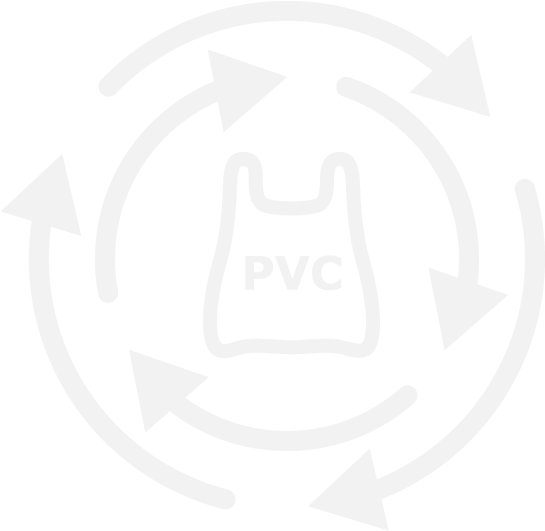 Asentamamme muovitarvikkeet on tehty 100% kierrätetystä muovista.
Tuemme suojeltujen kohteiden entisöintiä tarjoamalla ilmaista konsultointia 4h kuukaudessa.
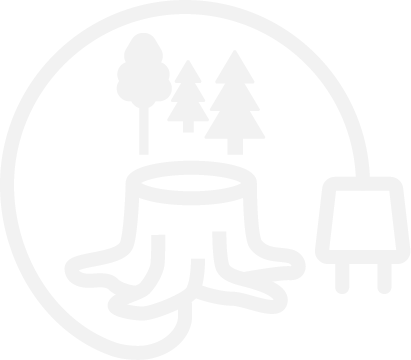 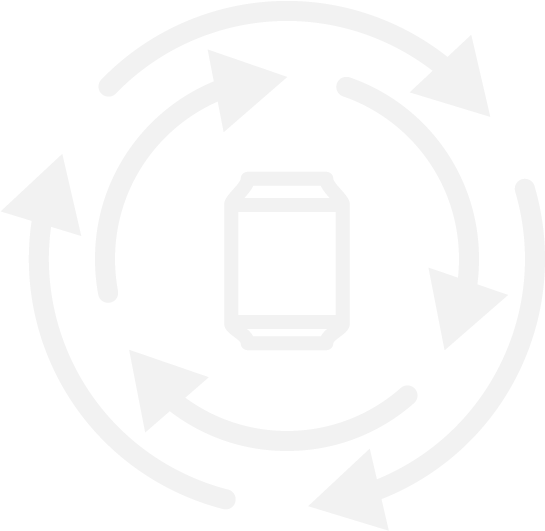 Keräämme käytöstä poistamamme tarvikkeet kiertotalouden tarpeisiin.
Lämmitämme toimipisteemme biomassalla.